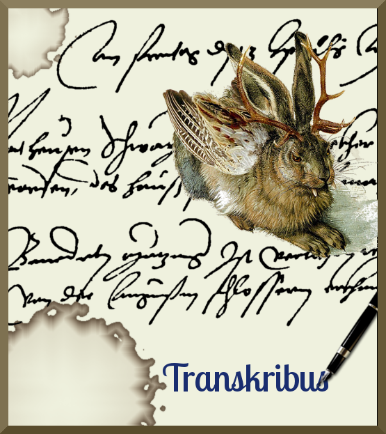 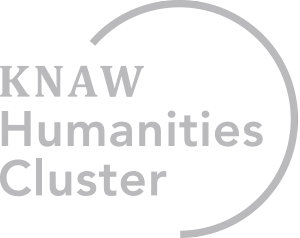 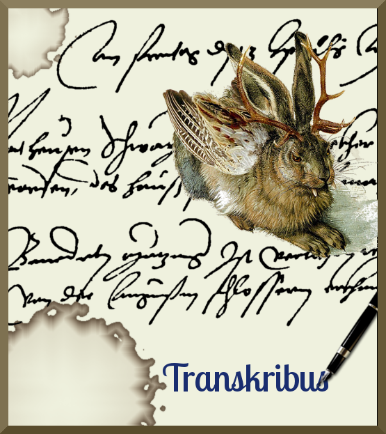 Digi-workshopTranskribus: Advanced.
By Dr. C.A. (Annemieke) Romein (Huygens ING)

Digital workshop, 19 May 2020
1 PM CEST
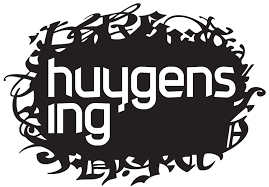 Models
How to judge the quality of a model?
How to compare the quality of models for your documents?
How to pick a model?
Models
How to judge the quality of a model.
Is the model OK?
Models
T2I
We will be looking at four different options:
Reading the Graph.
Compare.
Compare Text Versions.
Compare Samples.
Tags
P2PaLA
Tables
Reading the Graph.
Models
A good model needs at least 1000 lines (*± 10/15 words).
90% is used for Training; 10% is used to Validate.
Check the ‘show characterset’ to see if all characters have been covered (or whether you need to train something additionally).
The validation-line (red) in the graph tells you how well a model could perform on ‘unseen’ texts. 
Ideally, the blue line (training) and the red line (validation) are in relative close proximity of each other. If not, you’ll need to add additional training-material.
T2I
Tags
P2PaLA
Tables
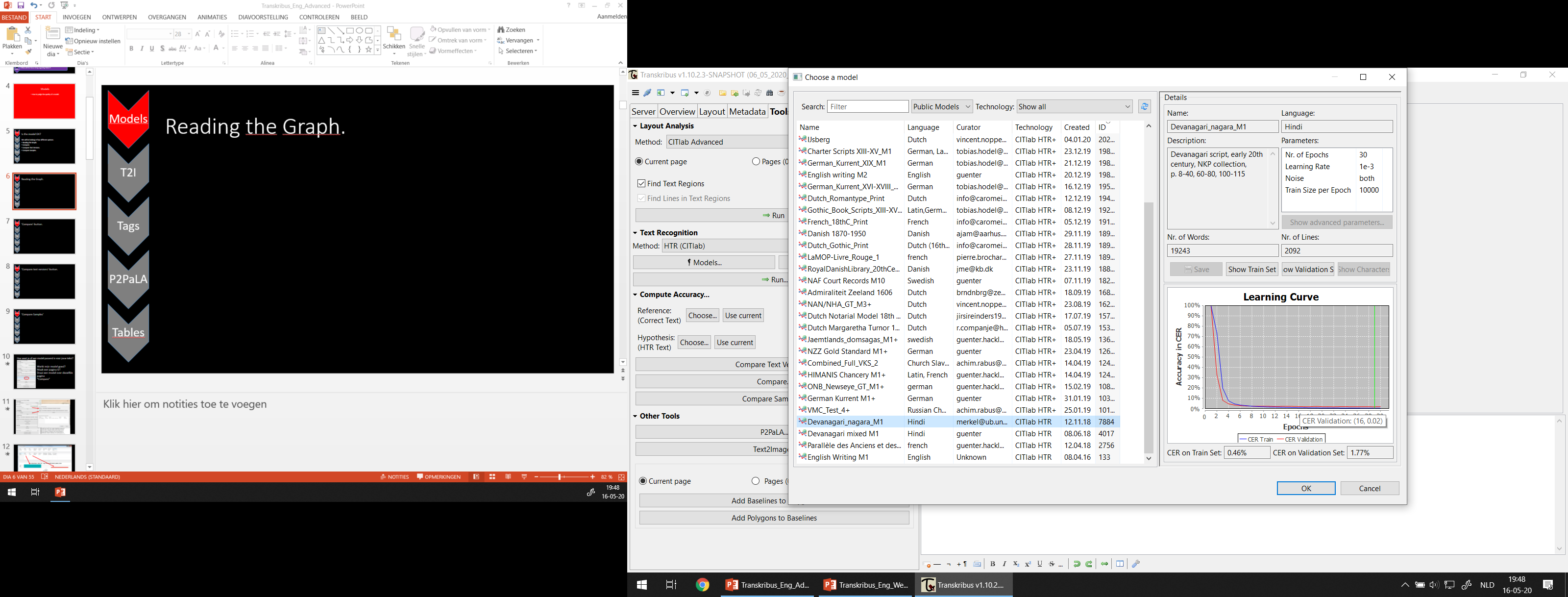 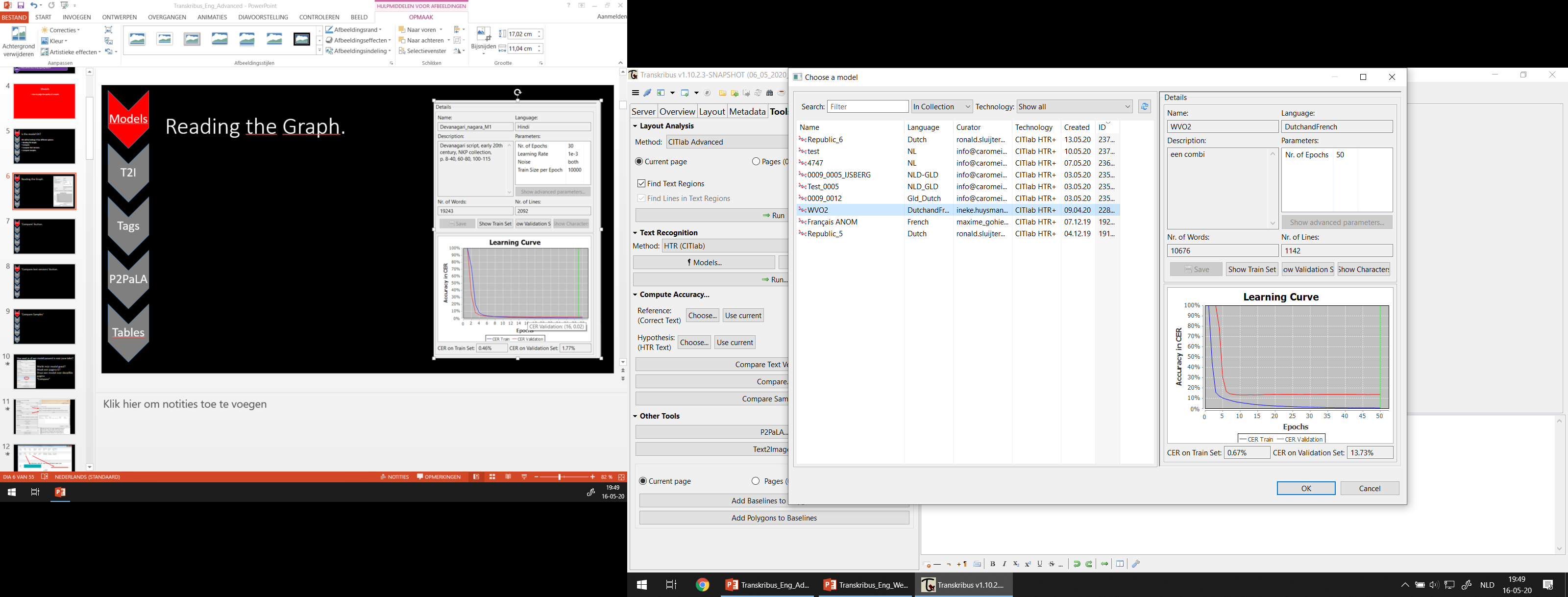 Models
T2I
Tags
P2PaLA
Tables
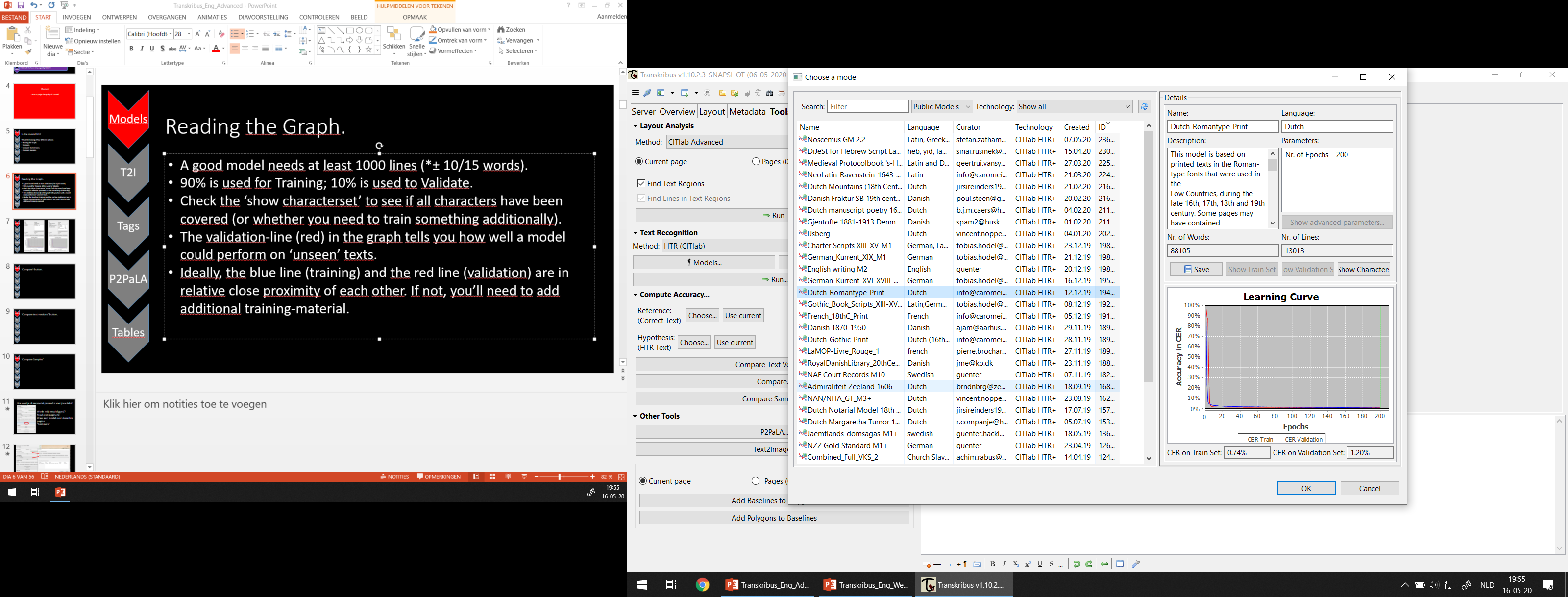 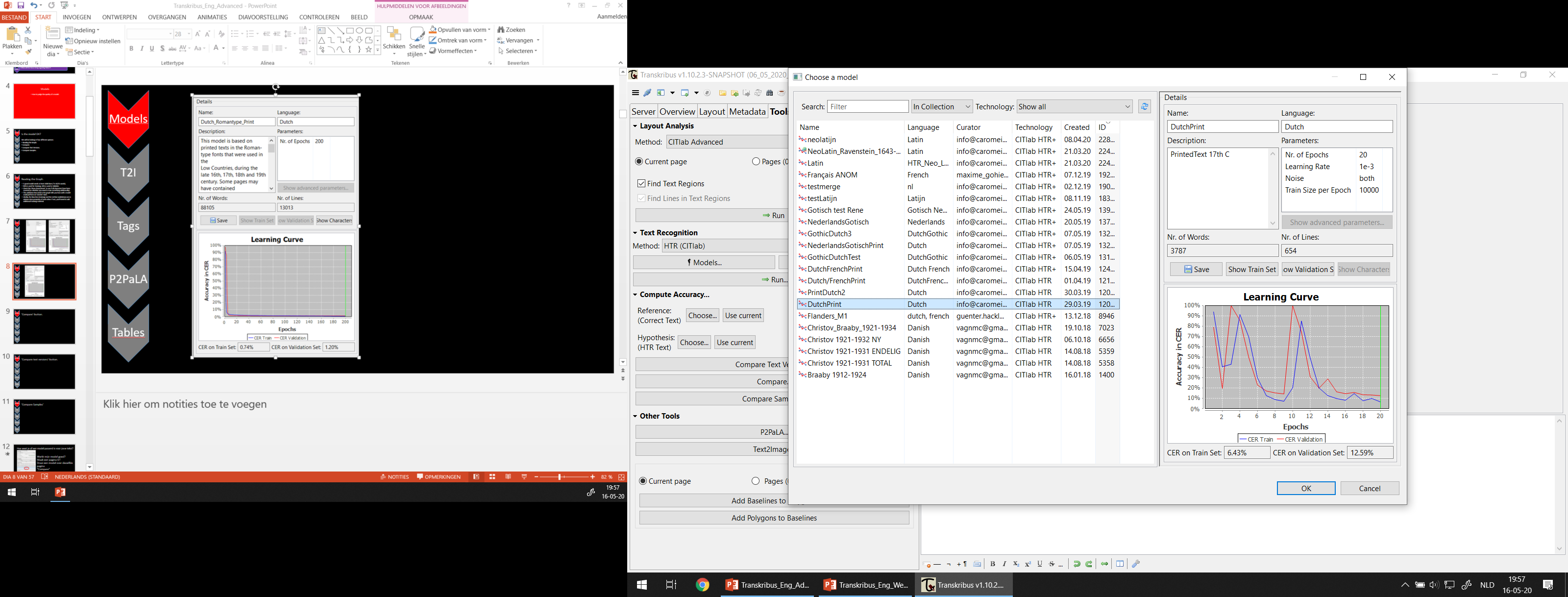 Models
T2I
Tags
P2PaLA
Tables
Models
How to compare the quality of models for your documents.
‘Compare’-button.
Models
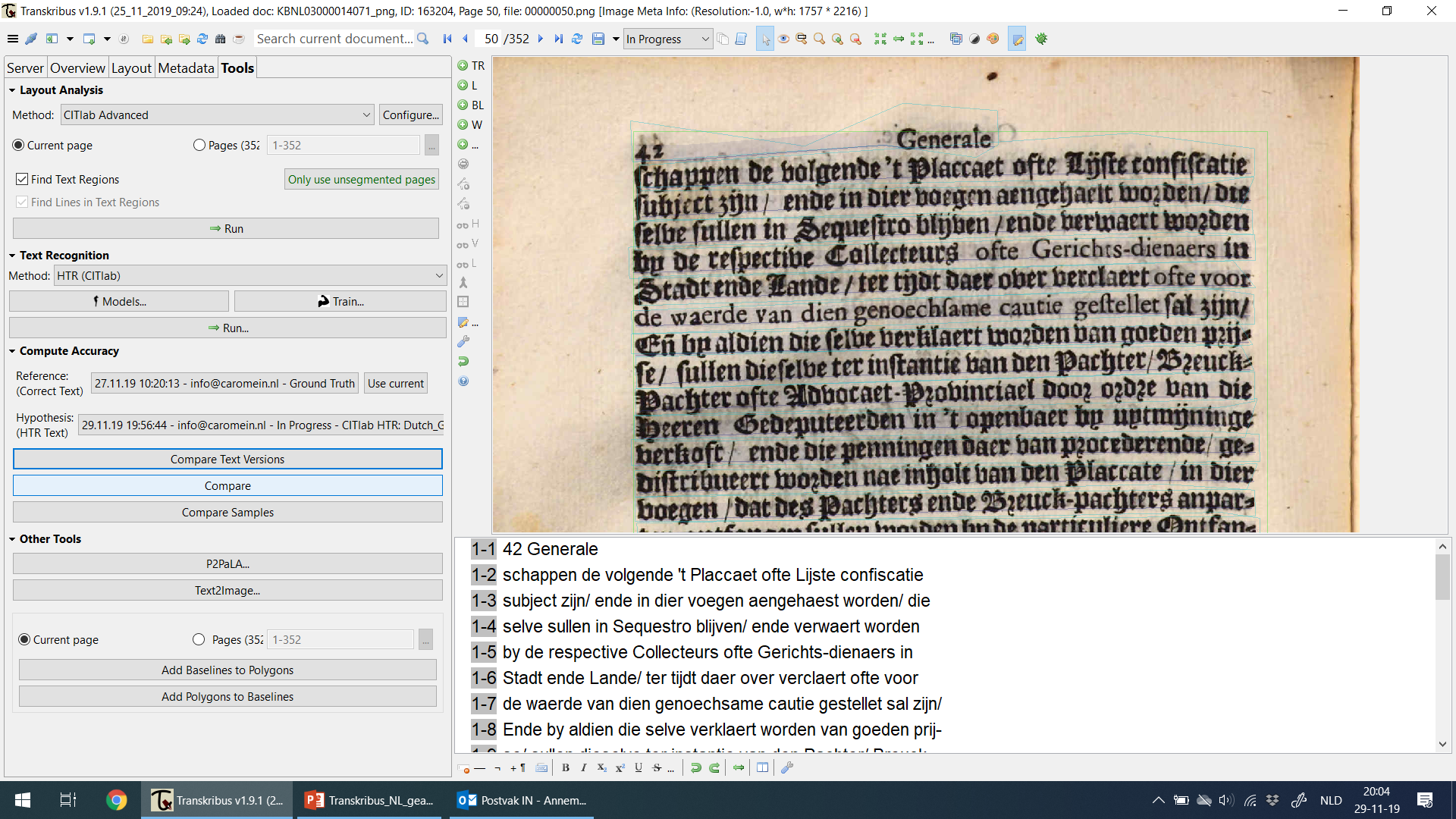 Does a model function?
Create a GT for a page.
Run the model on that same page
Click ‘compare’.
T2I
Tags
P2PaLA
Tables
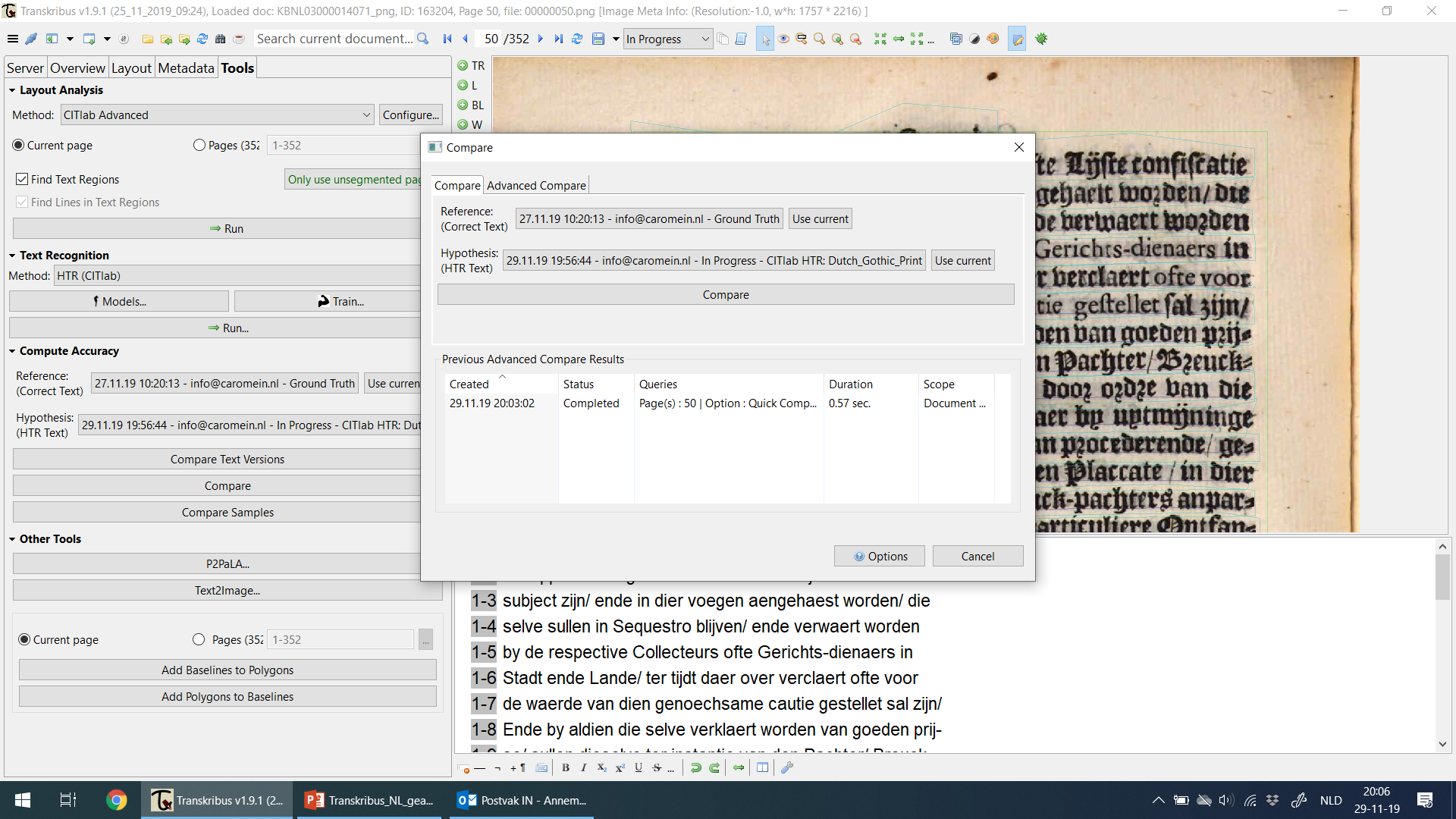 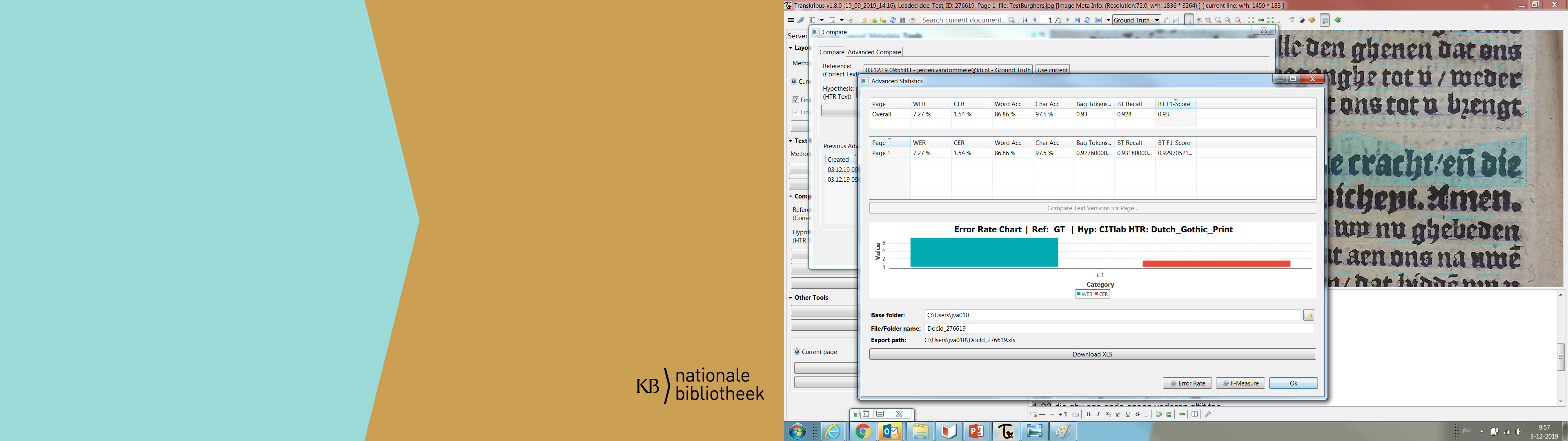 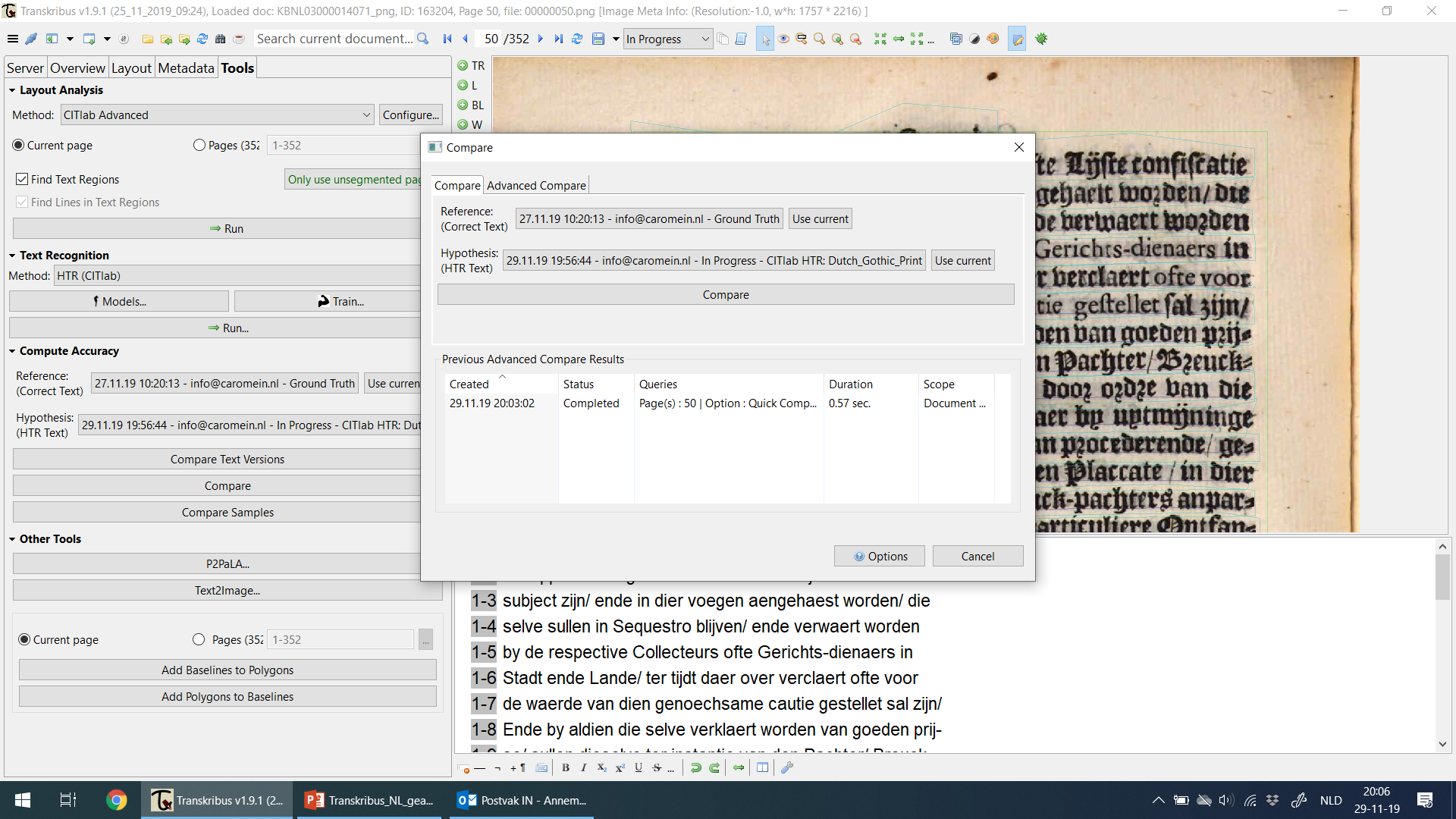 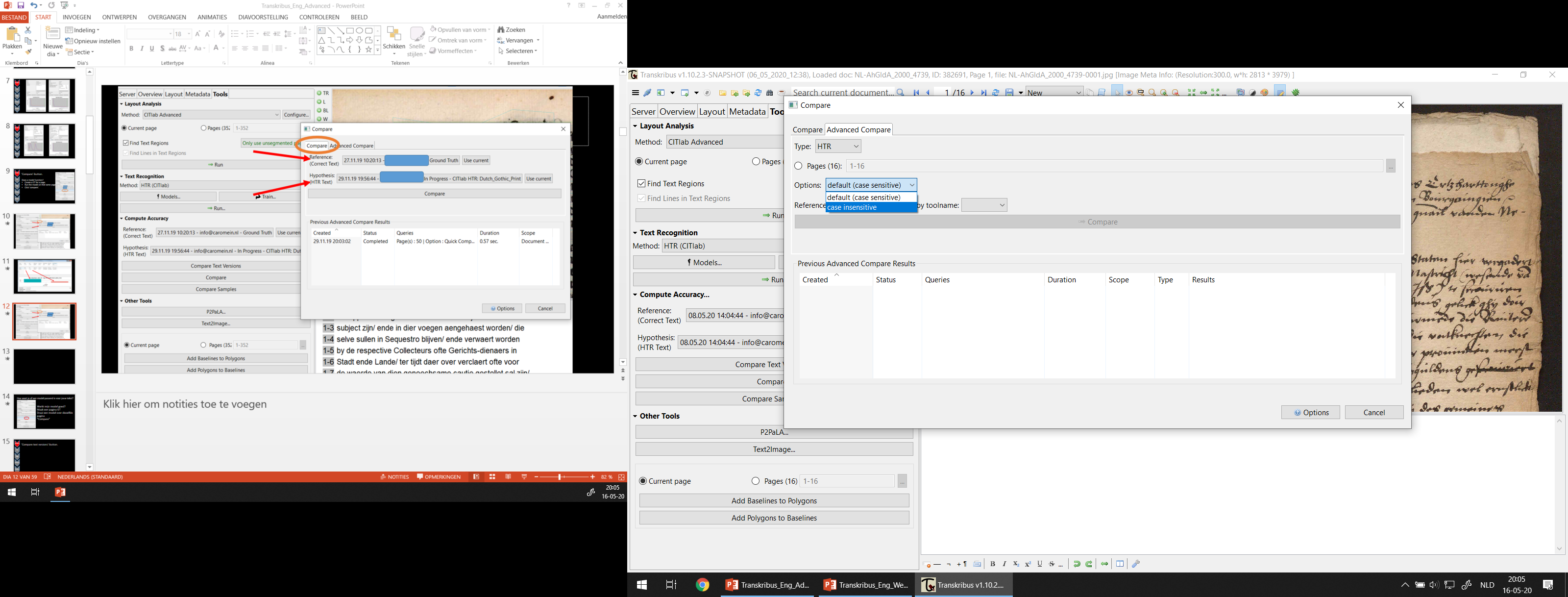 ‘Compare text versions’-button.
Models
T2I
If you have e.g. an HTR-ed version of the text and have had someone correct it…
You go back to the “in progress” version (for example) 
Hit “Compare Text Versions”.
You will see what has been changed. 
Judge for yourself whether changes were only capitalisations, or may be merging of lines, or that the model may not function at all.
Tags
P2PaLA
Tables
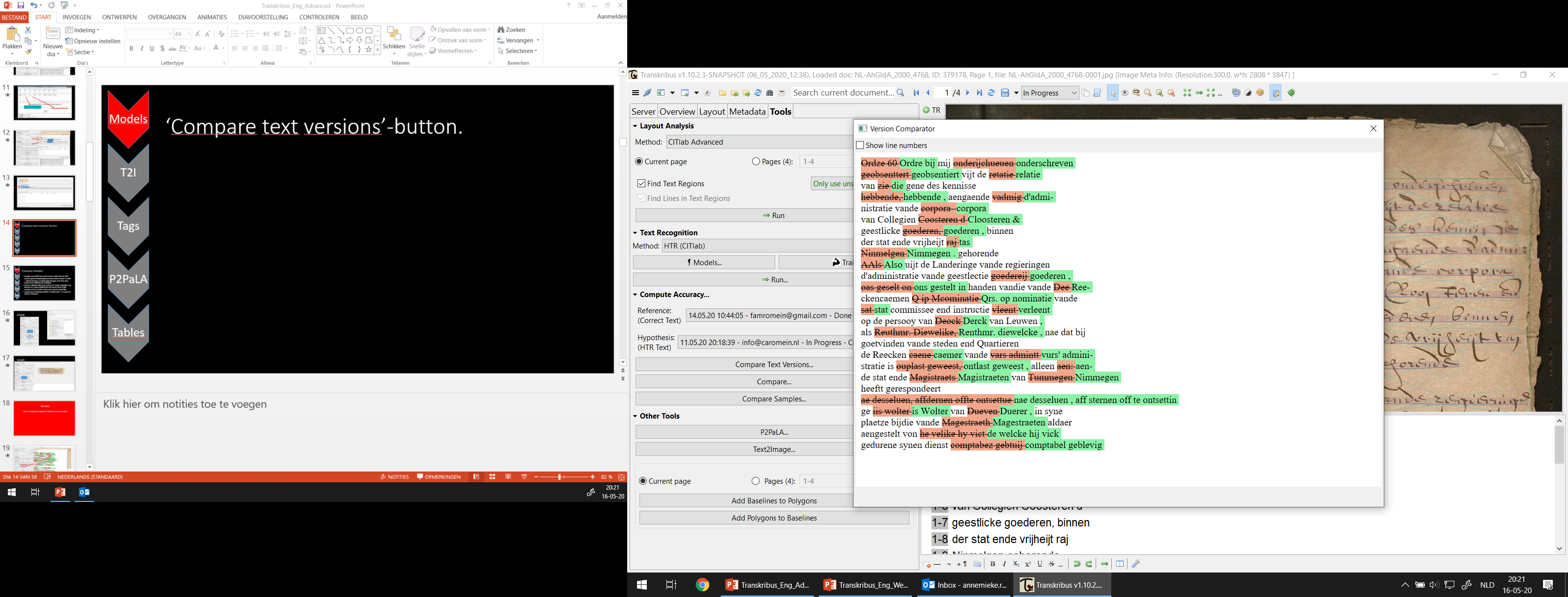 ‘Compare Samples’
Models
T2I
Samples are useful if you want to have a quick view of what sources (print/ handwriting) have been used to create a model – without having to scroll through all pages of GT that were used as test/ validation (if available).
Can be a solution when your sources are ‘under copyright’ (e.g. because of a source publication) and you do want to give someone a bit of an idea of how your sources looked like.
A quick way of checking whether a model works – to create GT and use ‘Compare’.
Tags
P2PaLA
Tables
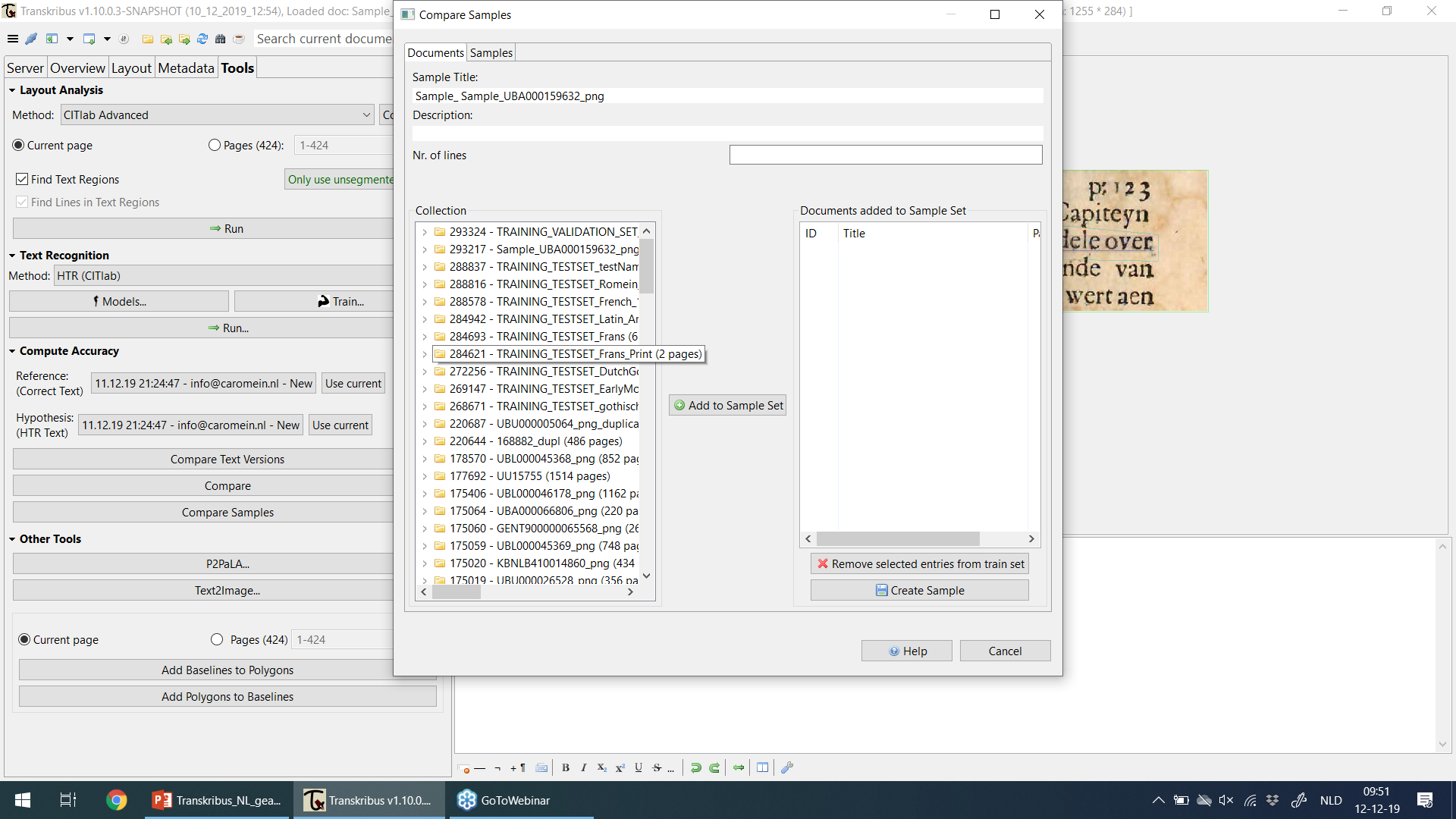 Sample
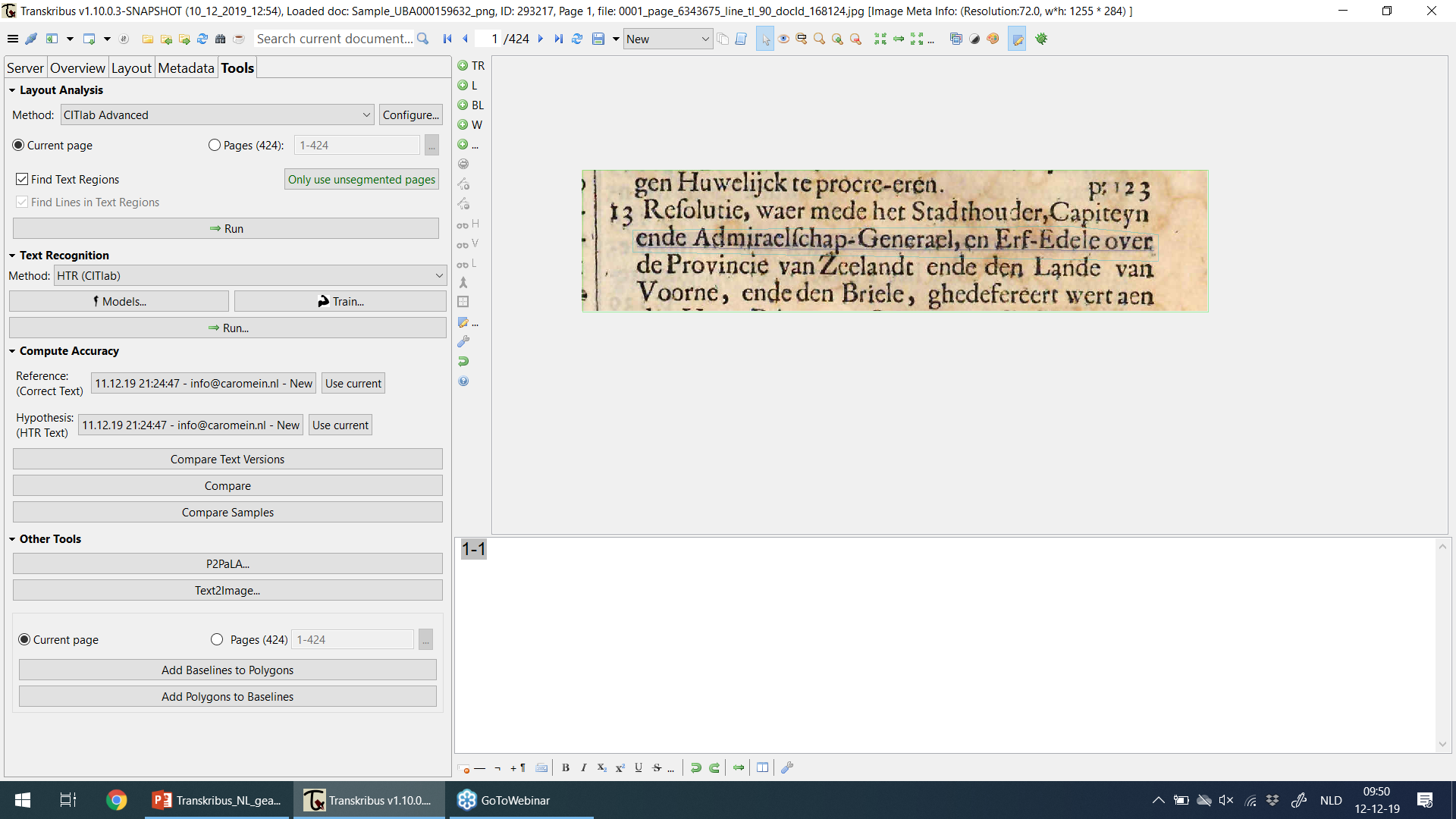 Sample
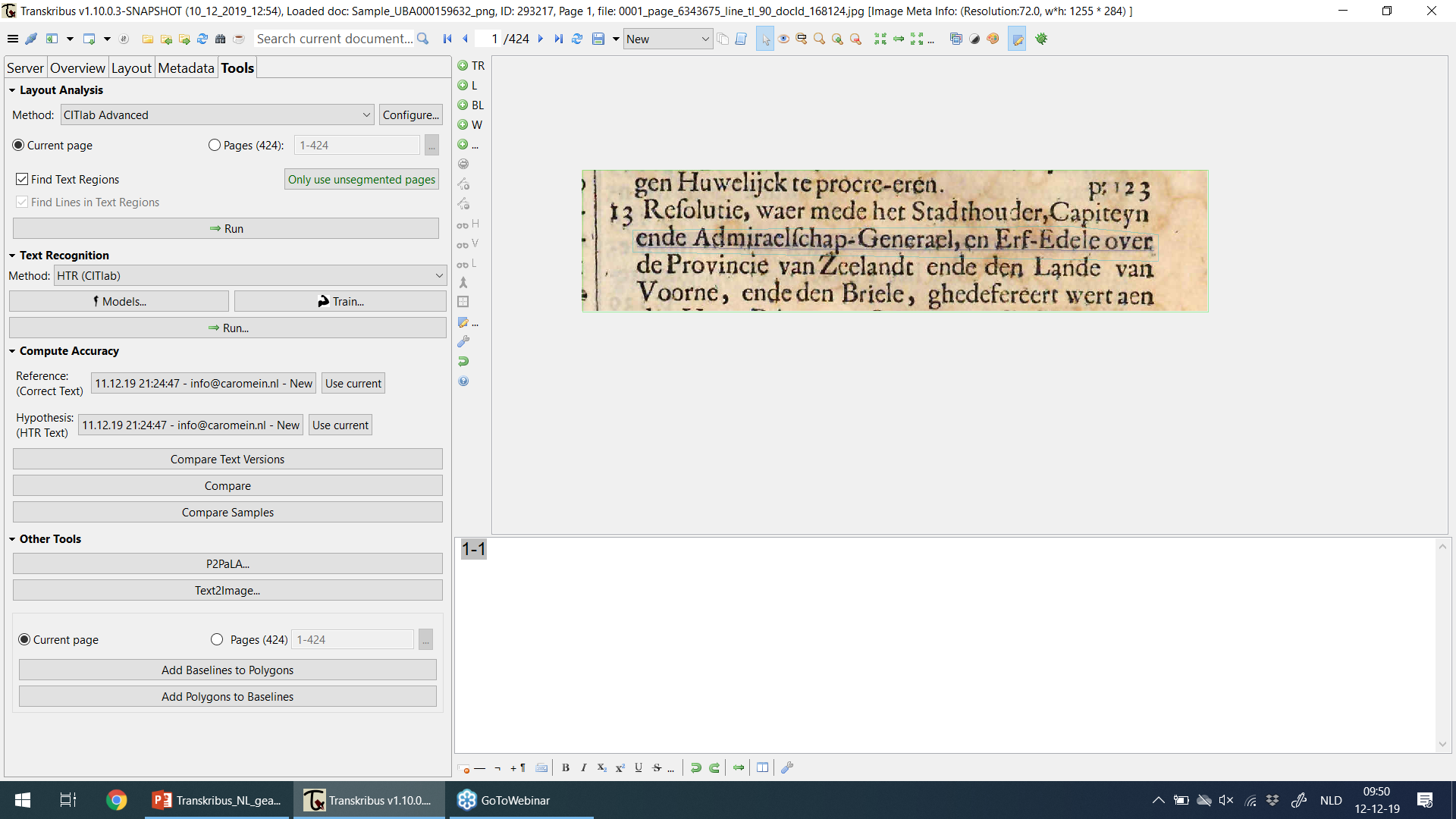 Models
How to pick a model?
How to pick a model?
Models
T2I
Does it concern – more or less – the same language?
Does it concern – more or less – the same period in time?
Test it on a page.
Is the result pleasing? Go ahead!

Generic or specific model? 
	Depends on your quality-demands. 
Generic is quicker, 
Specific is more precise.
Tags
P2PaLA
Tables
Text2Image
How to perform Text2Image (using existing transcriptions and matching these with images).
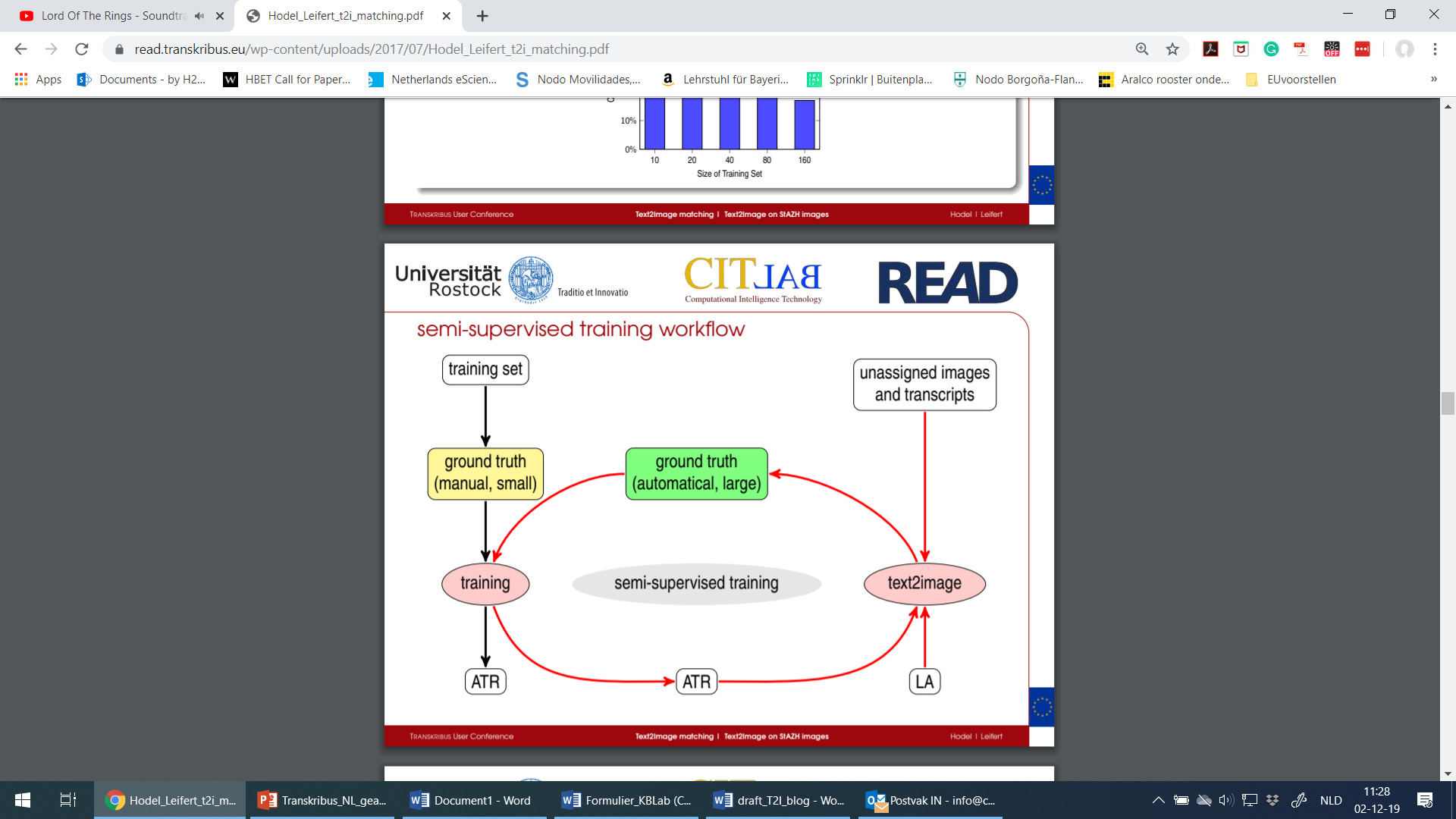 Models
T2I
Tags
P2PaLA
Tables
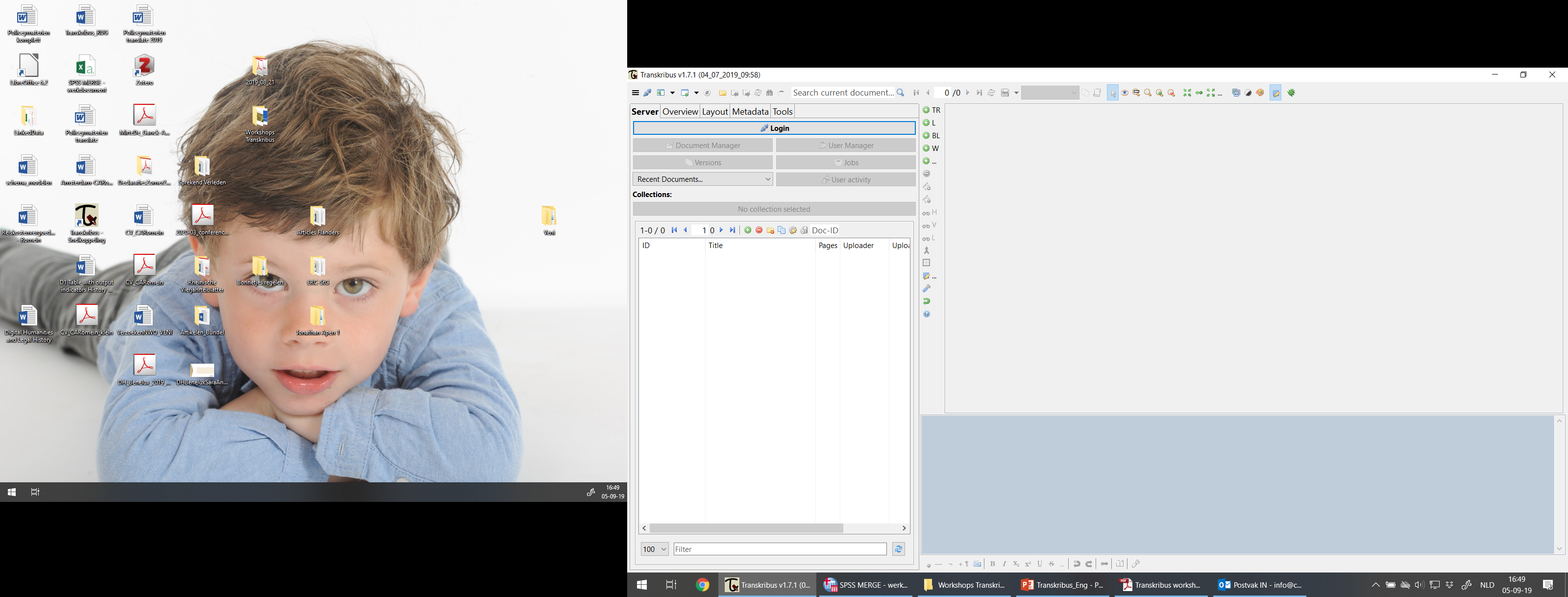 Models
T2I
Tags
P2PaLA
Tables
Text2Image
Models
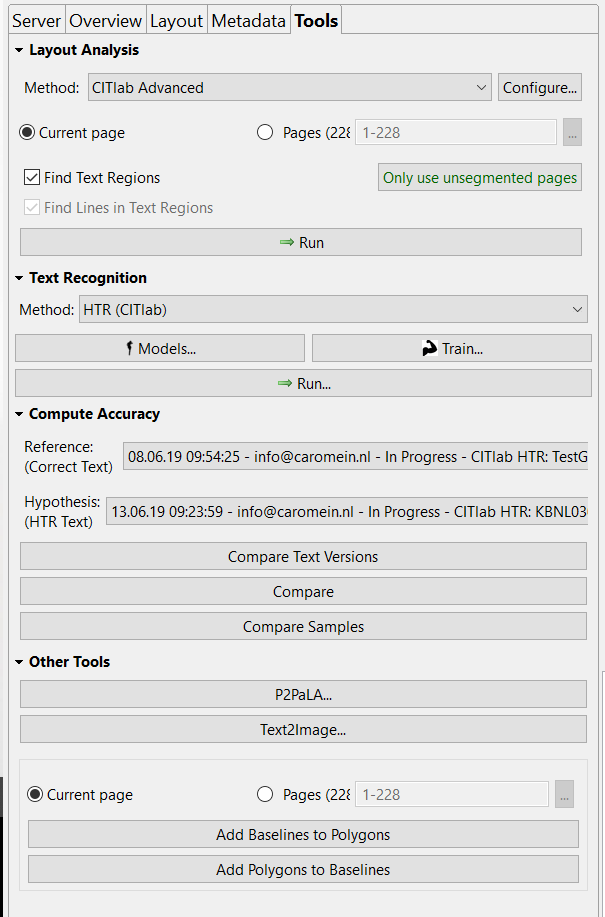 T2I
Use this when you have transcriptions available, but not matched to images.
Please use it when your colleagues havetranscriptions and you are in need of a model on the same sort of texts!

Mind you: you will need to remove all characters that indicate additions,uncertainties etc. Only show what you know for sure.
Tags
P2PaLA
Tables
25
Models
Method 1.Manuscript in Transkribus, seperate .txt
T2I
You have already uploaded your images and happen to have a seperate txt-file per page in a folder that you’d like to match.
Check whether there are indications of uncertainty in your files (no ? Etc). 
Perform a LA on your uploaded files.
Match
…
Tags
P2PaLA
Tables
[Speaker Notes: There are two ways of transcribing. The first is to transcribe exactly as the original page shows you the text – including the line breaks; the second is to ignore the line breaks and continue writing as that is how we humans read the text. It is important to realise which convention has been used, for it has implications for the method you are going to apply next.]
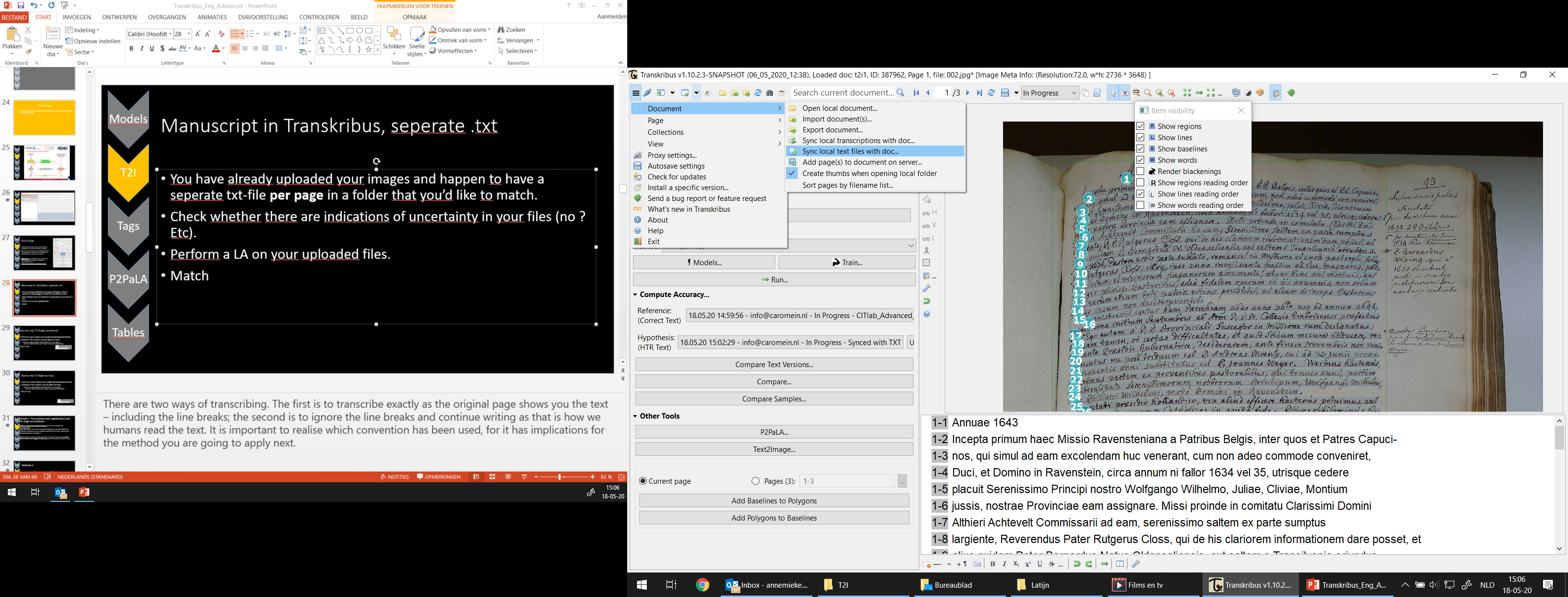 Models
T2I
Tags
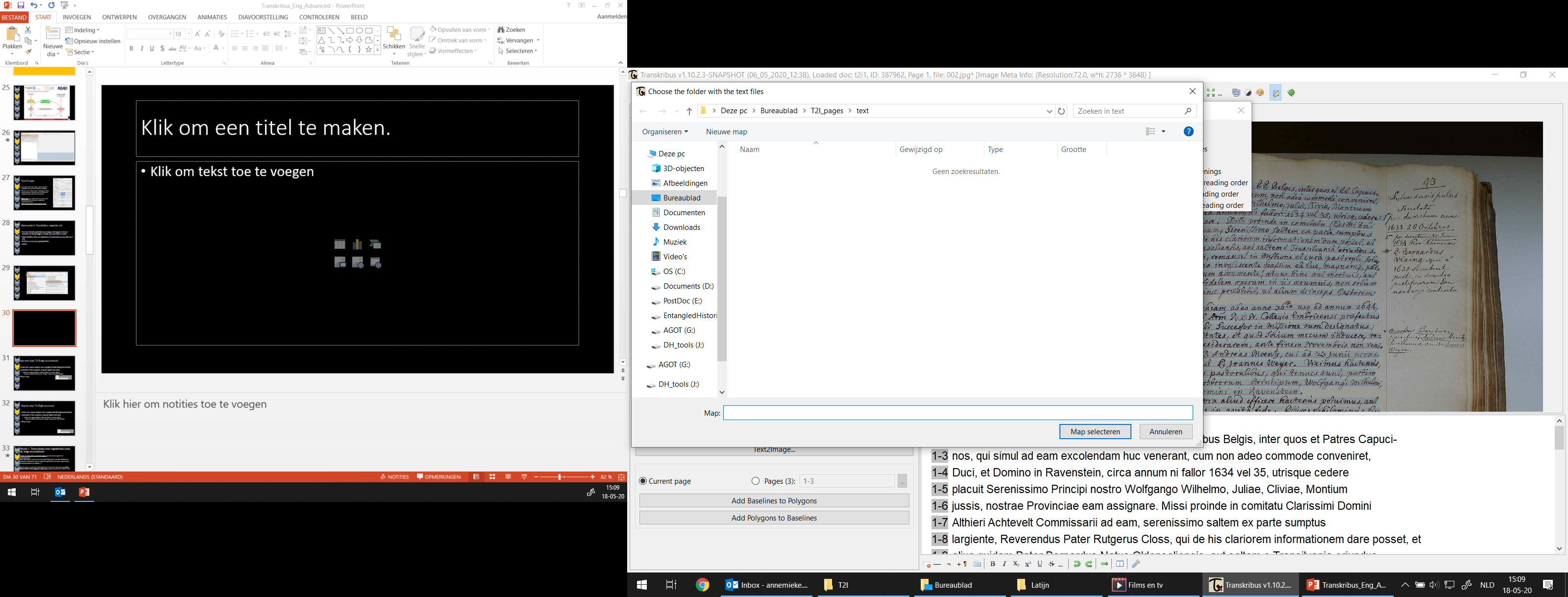 P2PaLA
Tables
[Speaker Notes: There are two ways of transcribing. The first is to transcribe exactly as the original page shows you the text – including the line breaks; the second is to ignore the line breaks and continue writing as that is how we humans read the text. It is important to realise which convention has been used, for it has implications for the method you are going to apply next.]
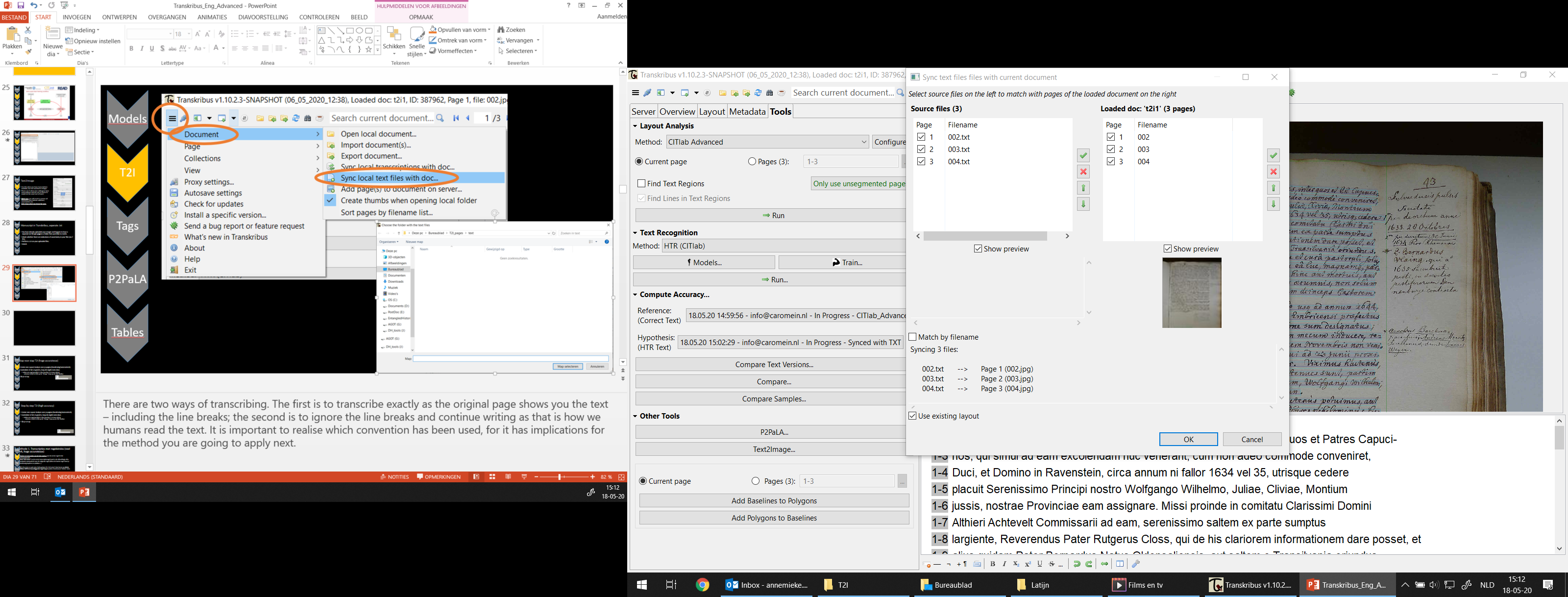 Models
T2I
Tags
P2PaLA
Tables
[Speaker Notes: There are two ways of transcribing. The first is to transcribe exactly as the original page shows you the text – including the line breaks; the second is to ignore the line breaks and continue writing as that is how we humans read the text. It is important to realise which convention has been used, for it has implications for the method you are going to apply next.]
Models
Method 2.Manuscript in Transkribus, seperate .txt
T2I
You have already uploaded your images and happen to have a seperate txt-file per page in a folder that you’d like to match.
Check whether there are indications of uncertainty in your files (no ? Etc). 
You do NOT perform LA per page.
Match
…
Tags
P2PaLA
Tables
[Speaker Notes: There are two ways of transcribing. The first is to transcribe exactly as the original page shows you the text – including the line breaks; the second is to ignore the line breaks and continue writing as that is how we humans read the text. It is important to realise which convention has been used, for it has implications for the method you are going to apply next.]
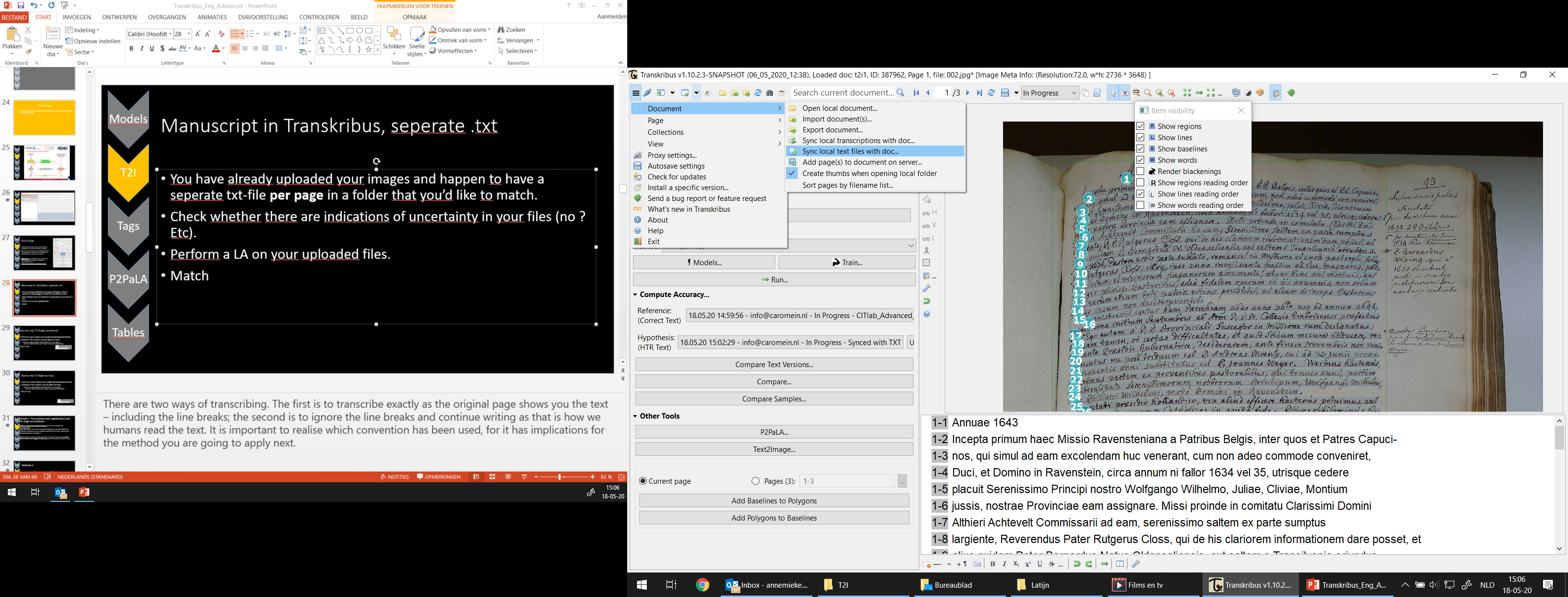 Models
T2I
Tags
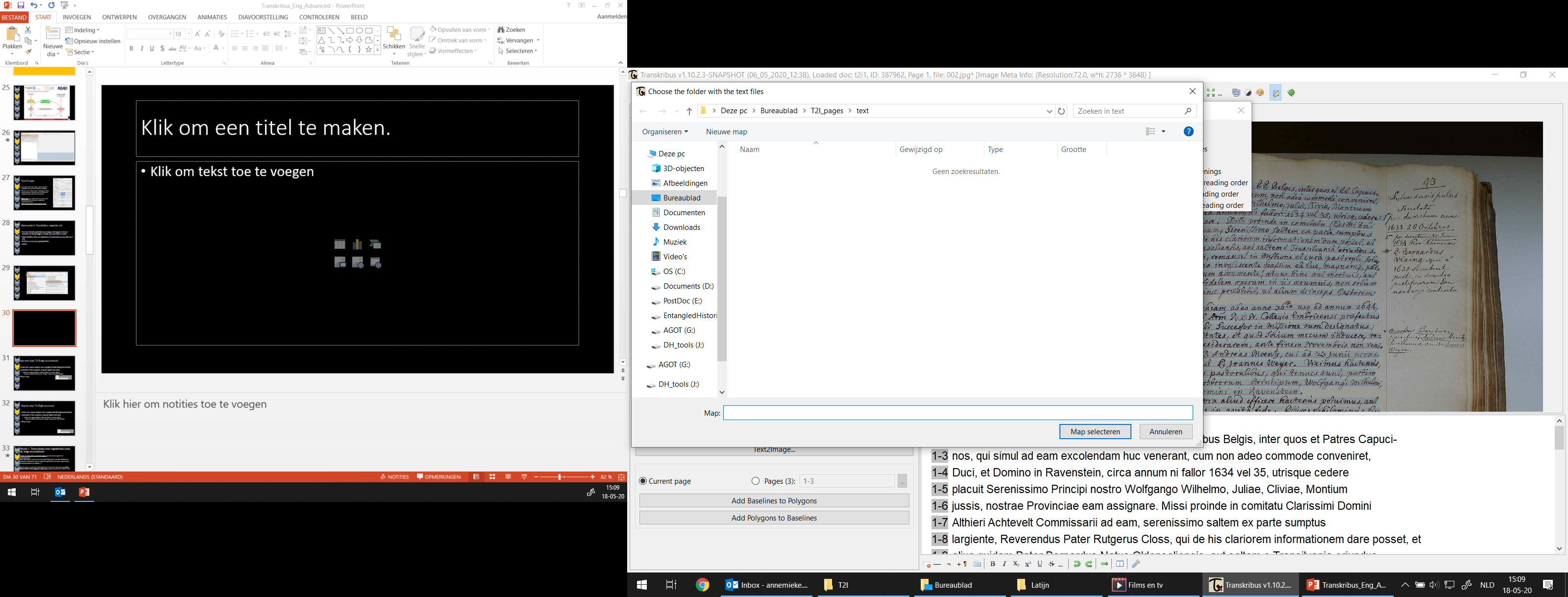 P2PaLA
Tables
[Speaker Notes: There are two ways of transcribing. The first is to transcribe exactly as the original page shows you the text – including the line breaks; the second is to ignore the line breaks and continue writing as that is how we humans read the text. It is important to realise which convention has been used, for it has implications for the method you are going to apply next.]
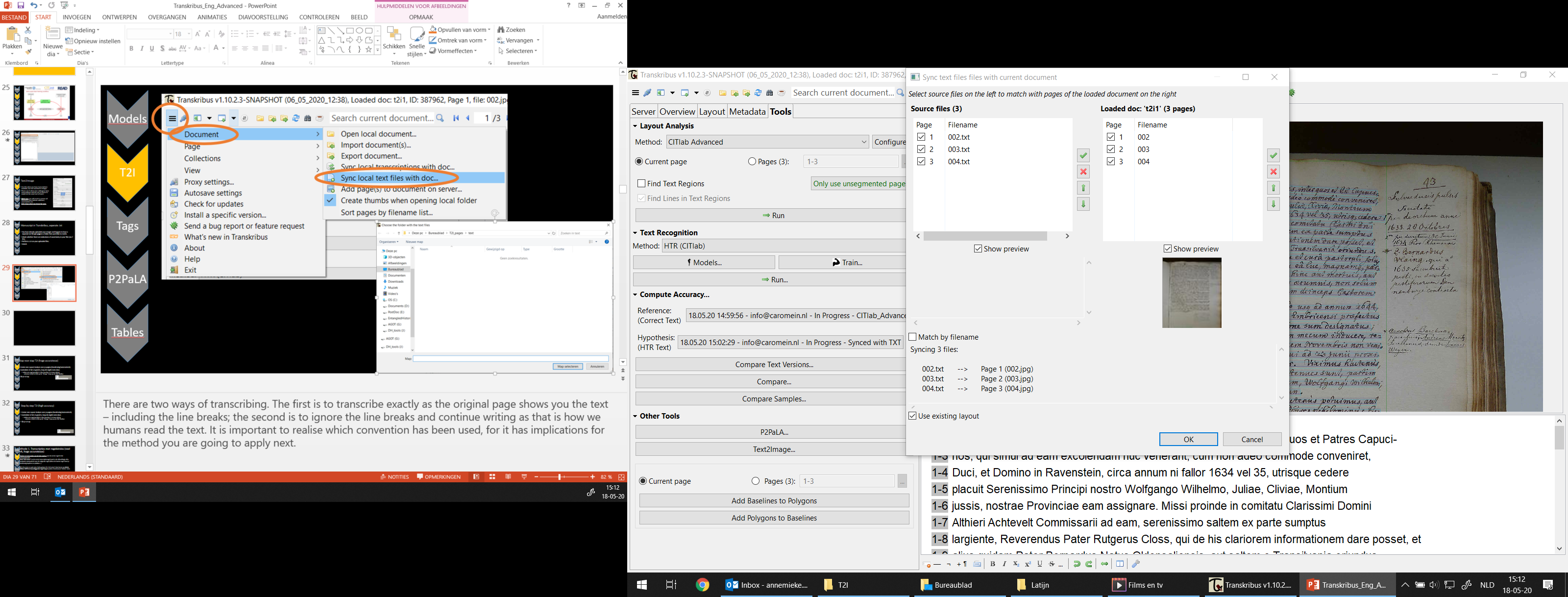 Models
T2I
Tags
P2PaLA
Tables
[Speaker Notes: There are two ways of transcribing. The first is to transcribe exactly as the original page shows you the text – including the line breaks; the second is to ignore the line breaks and continue writing as that is how we humans read the text. It is important to realise which convention has been used, for it has implications for the method you are going to apply next.]
Models
And then…
T2I
You have the text matched to full pages!
Now you will need to match the text to the lines.
Tags
P2PaLA
Tables
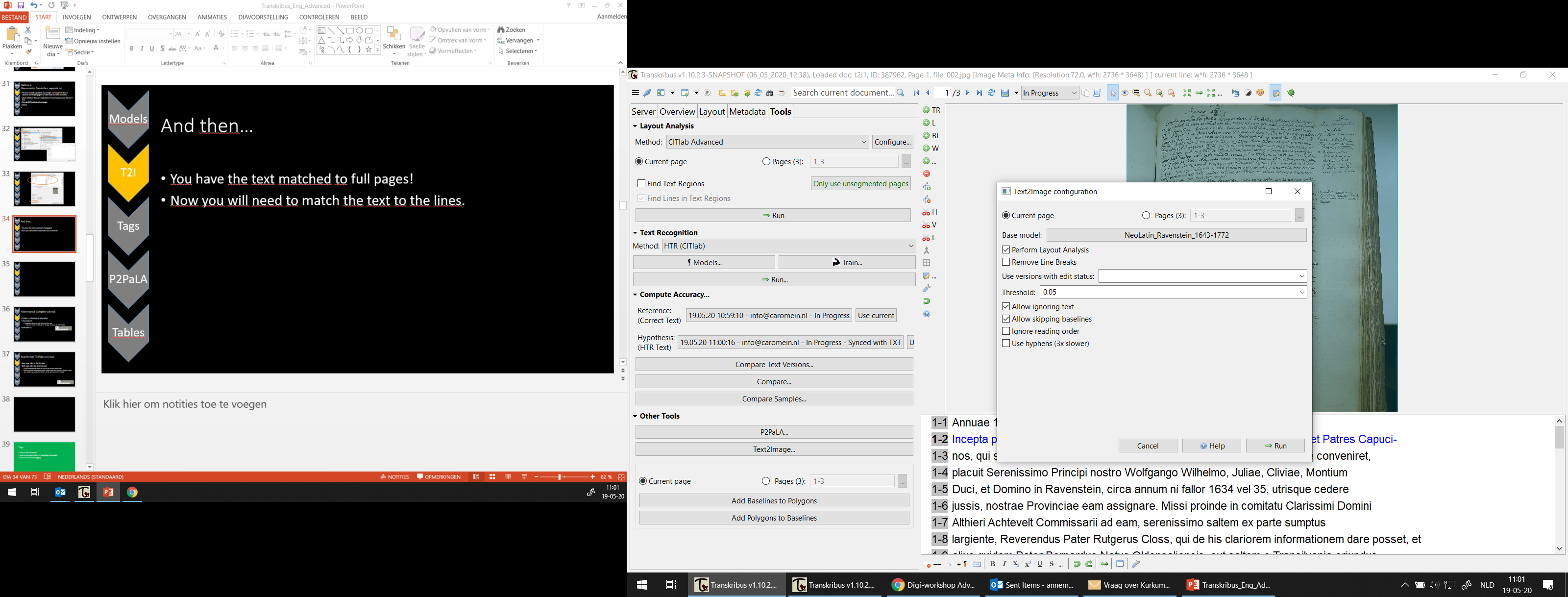 Models
T2I
Tags
P2PaLA
Tables
[Speaker Notes: There are two ways of transcribing. The first is to transcribe exactly as the original page shows you the text – including the line breaks; the second is to ignore the line breaks and continue writing as that is how we humans read the text. It is important to realise which convention has been used, for it has implications for the method you are going to apply next.]
Models
More manual (complete control)
T2I
Create a LA (manual or automatic).
Check this LA
Sometimes lines are split, you can then use 	selecteer beide en klik op de “Merge” knop op de Edit Toolbar.
Safe your LA.
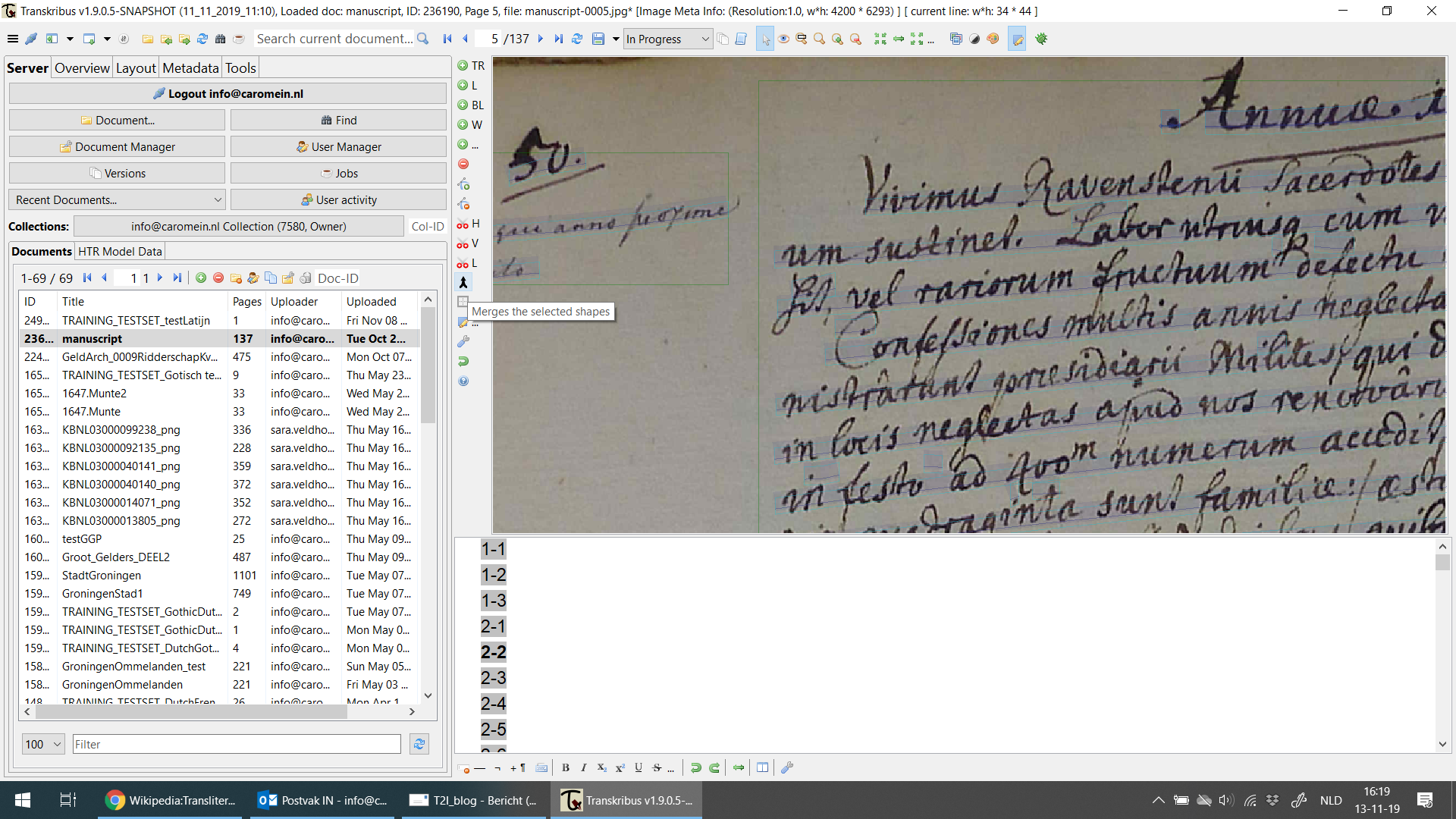 Tags
P2PaLA
Tables
[Speaker Notes: There are two ways of transcribing. The first is to transcribe exactly as the original page shows you the text – including the line breaks; the second is to ignore the line breaks and continue writing as that is how we humans read the text. It is important to realise which convention has been used, for it has implications for the method you are going to apply next.]
Models
Step by step T2I (high accuracy)
T2I
Paste your tekst in the first line.
Shift-enter after the first sentence 
it will automatically place the rest in the correct (next) lines.
NB If you have been overly active in shift-enter you can press ‘backspace/delete’ when you need to go back a line (that is, if the previous line is empty).
Tags
P2PaLA
Tables
[Speaker Notes: There are two ways of transcribing. The first is to transcribe exactly as the original page shows you the text – including the line breaks; the second is to ignore the line breaks and continue writing as that is how we humans read the text. It is important to realise which convention has been used, for it has implications for the method you are going to apply next.]
Tags
How to add metadata?
How to tag words (NERs) in Transkribus (manually).
How to do structure-tagging.
Tags
How to add (document) metadata.
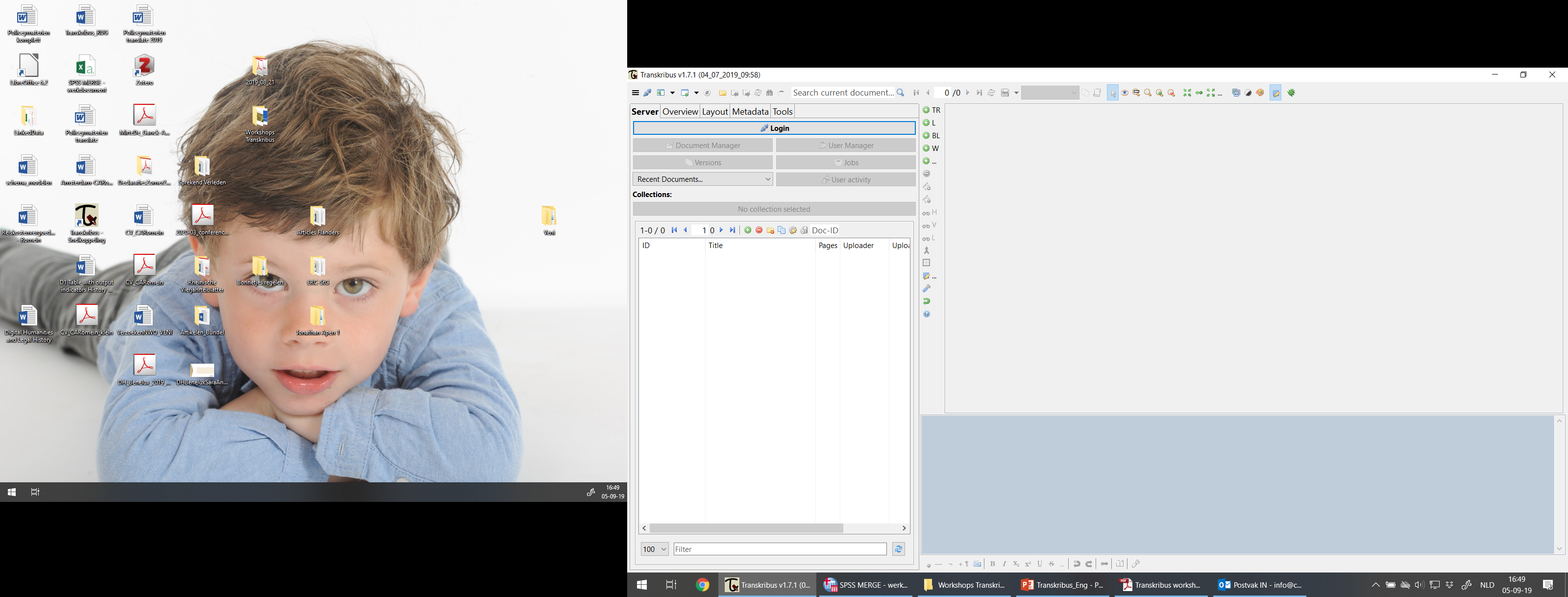 Models
T2I
Tags
P2PaLA
Tables
Adding document Metadata
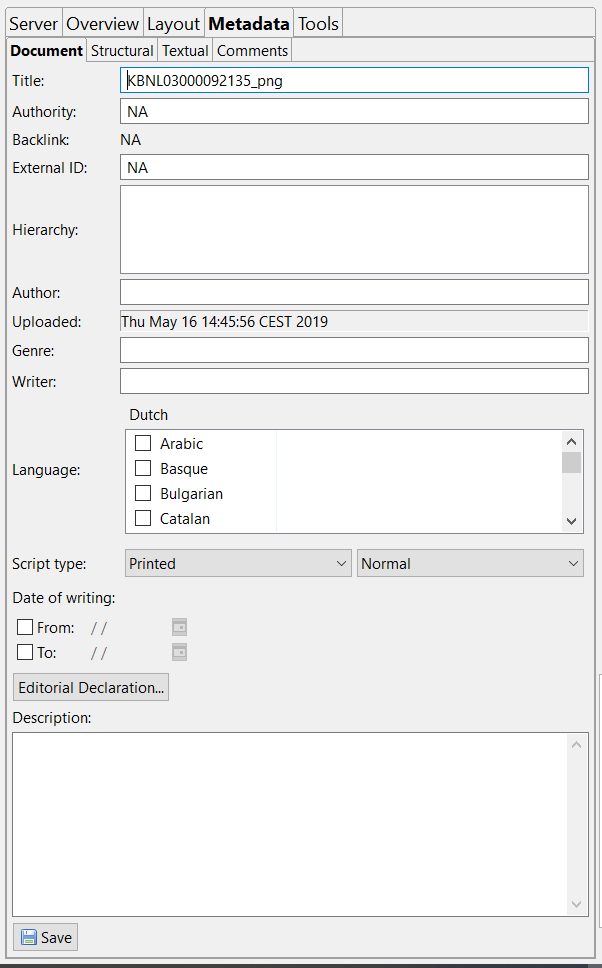 General info regarding the file you are working with. (You are supposed to be able to export this in the front-page of your exports.)	
Metadata tab  Document.
39
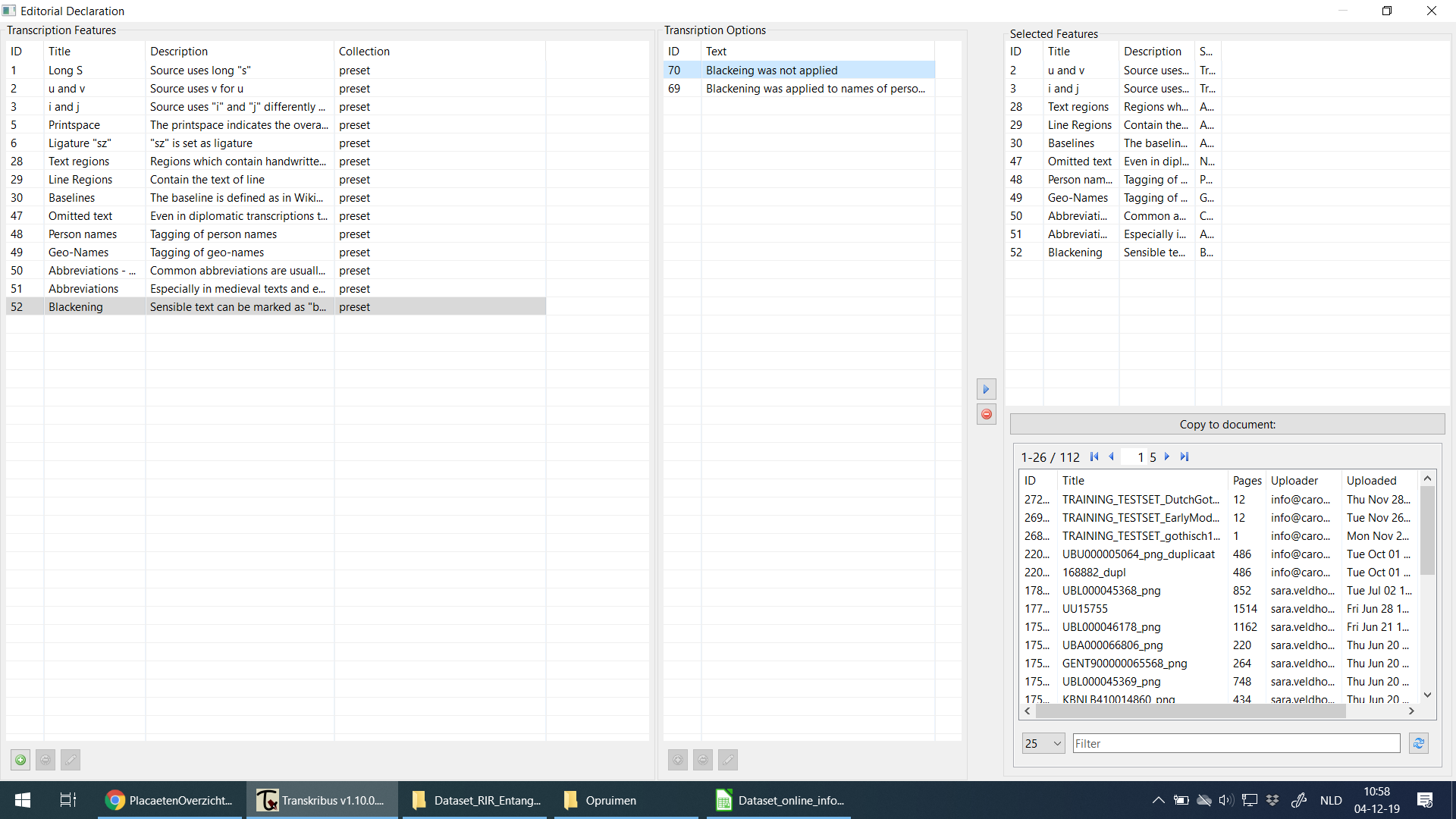 Tags
How to tag words (NERs) in Transkribus (manually).
Models
Textual tags (NERs)
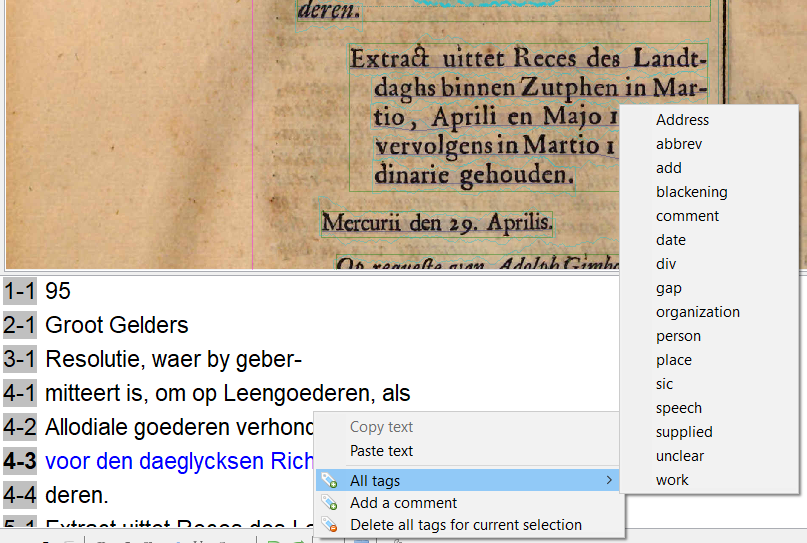 T2I
In the transcription-field by doing a right-click on a word.
ALL tags.
Select the one you need.
Tags
P2PaLA
Tables
42
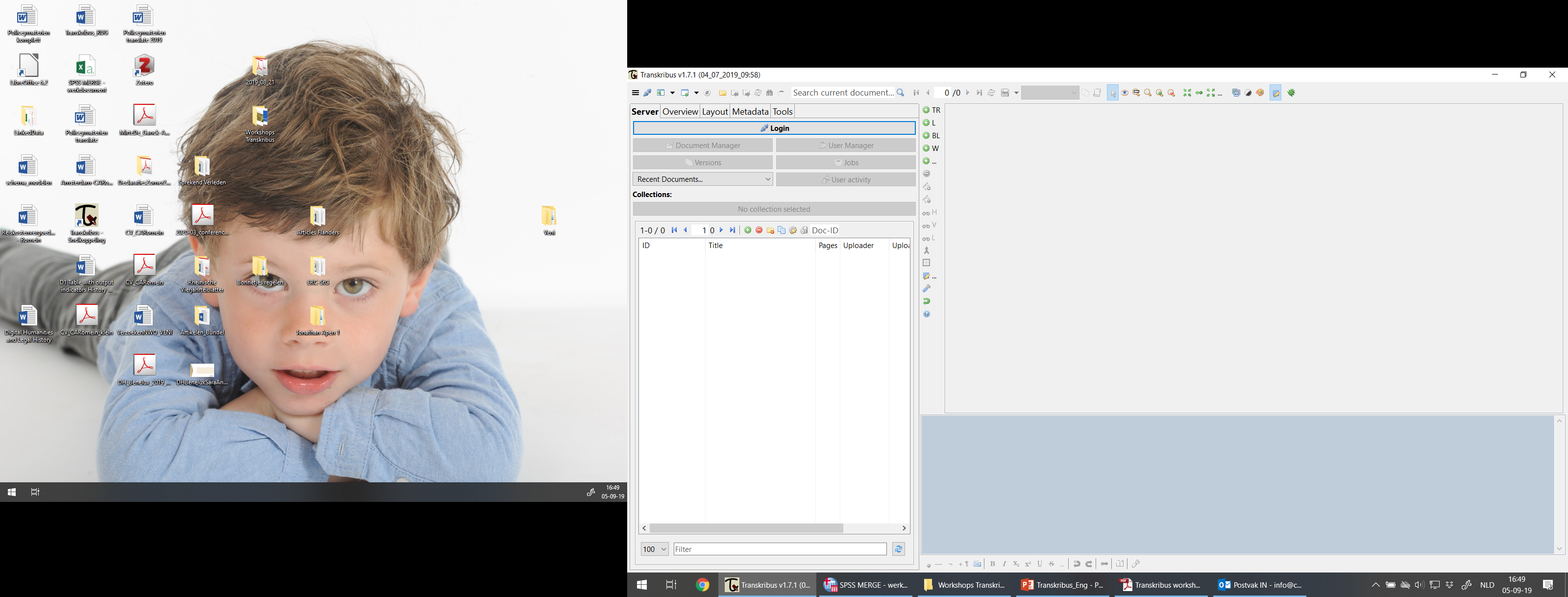 Models
T2I
Tags
P2PaLA
Tables
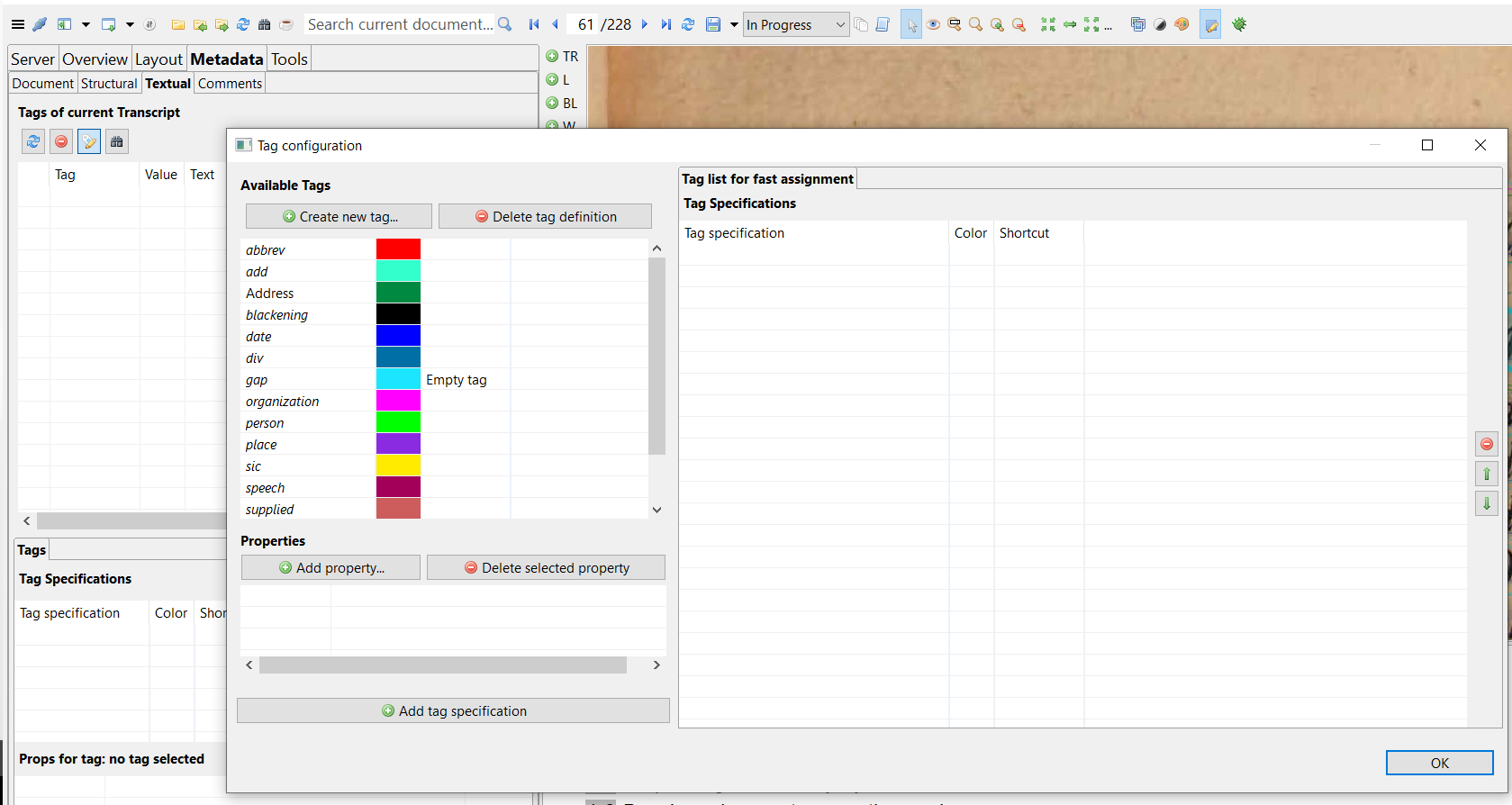 Models
Textual tags in metadata
Metadata tab  Textual
XML-export.
It is manual, will not be used to train within a model (yet).

If you’d like a ‘smart’ option for e.g. geo-references: 
https://recogito.pelagios.org/
T2I
Tags
P2PaLA
Tables
44
Web-interface Transkribus
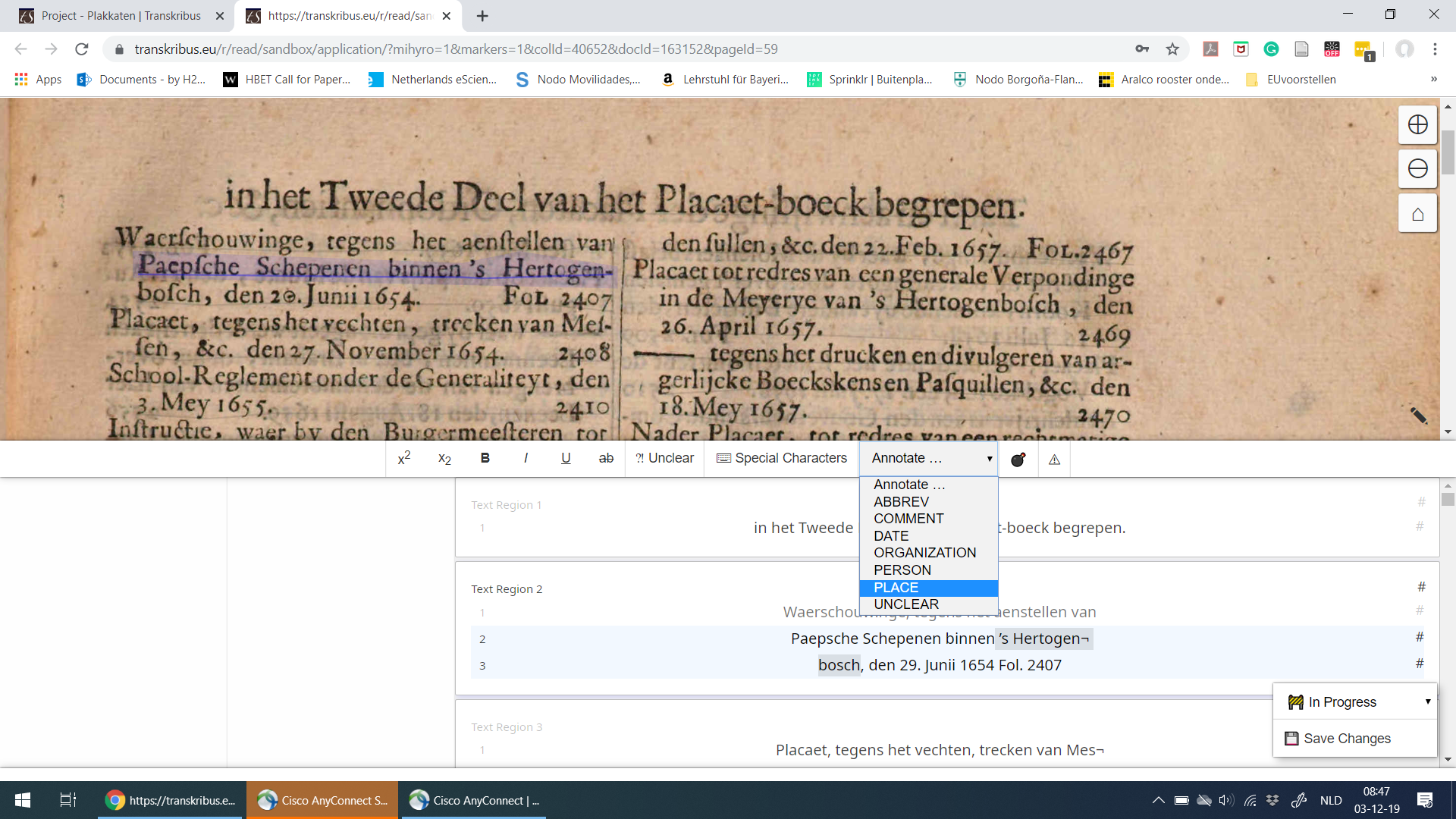 Tags
How to do structure-tagging (manually).
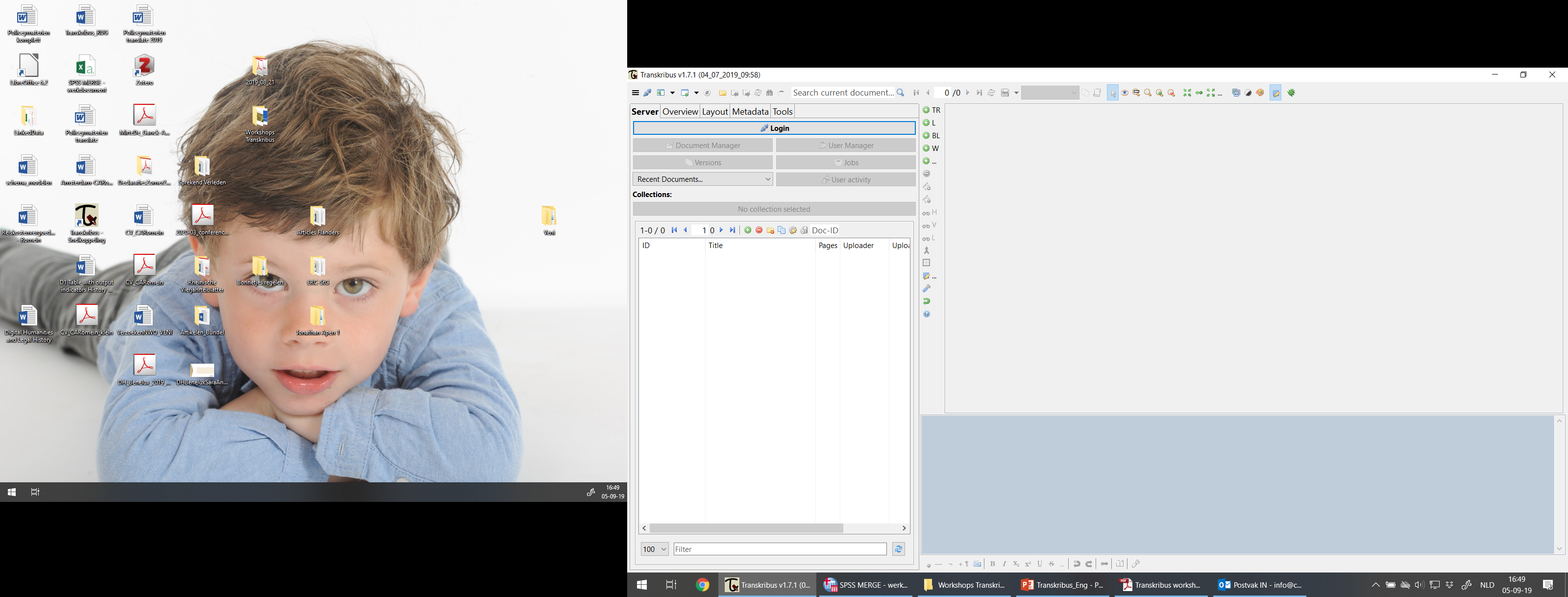 Models
T2I
Tags
P2PaLA
Tables
Metadata: Lay-out/ Structure-tags
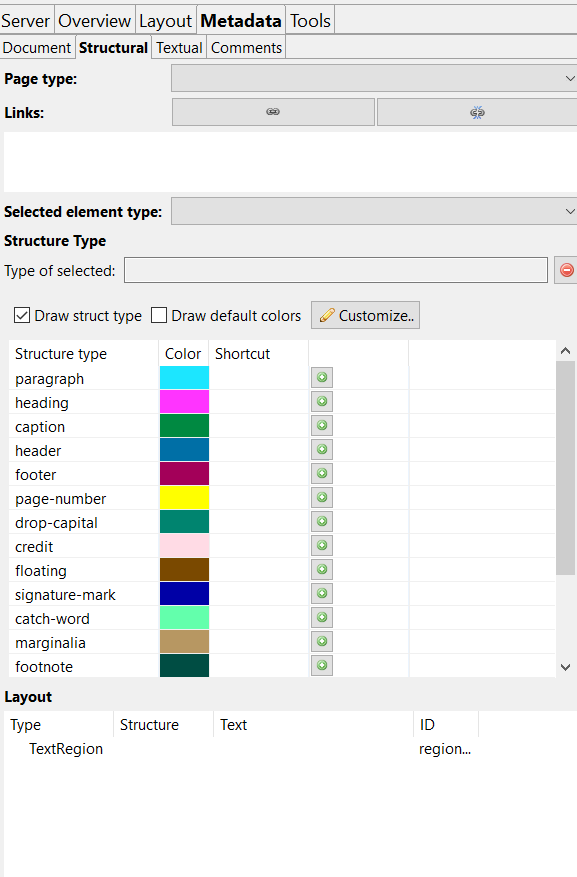 Models
T2I
To recognise the structure on pages.
Find this in:
Metadata tab  Structural.
Why?
Because the structure wasn’t therewithout reason! 
Useful for XML-output (searching paragraphs, pages etc.) and running query’s.
To train structure-recognition.
Tags
P2PaLA
Tables
First structure-tags then baselines.
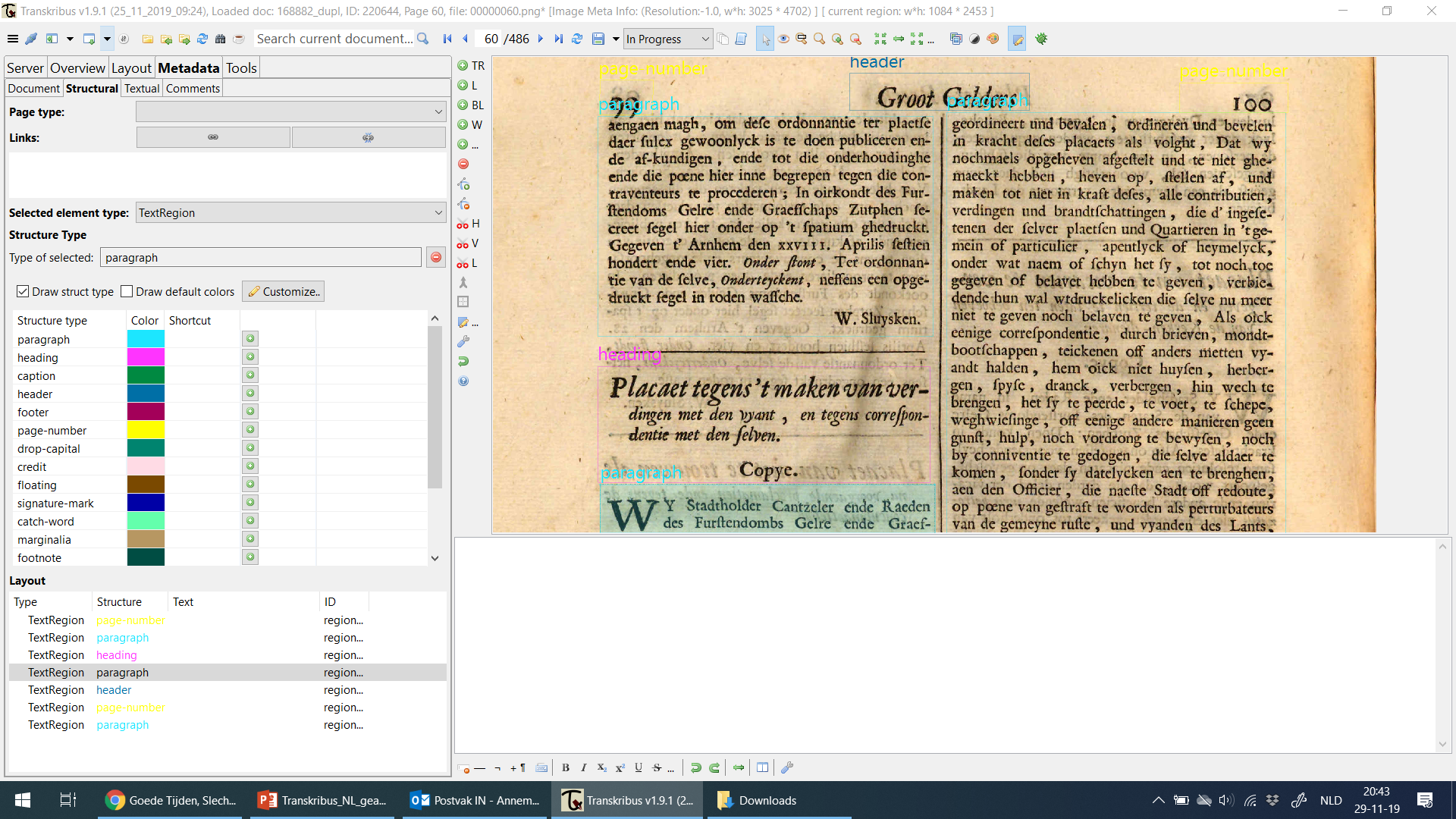 P2PaLA
How to work with P2PaLA (structure model - for automatic structure application/analysis).
Structure-tags (metadata)
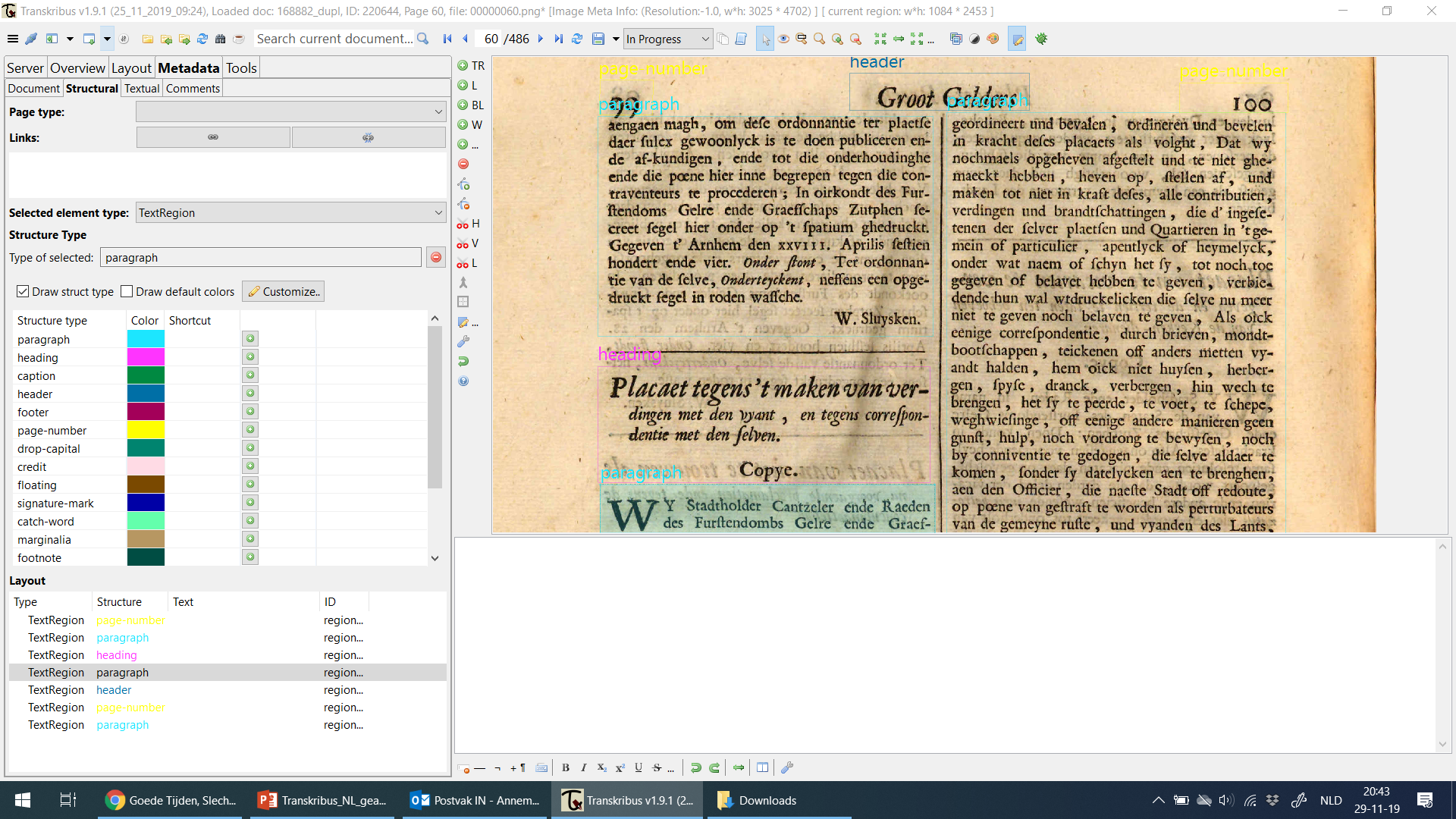 P2PaLA
Models
T2I
If you are in need of structure-training (through P2PaLA) sent an e-mail to info@readcoop.eu and request them to provide you with a trainingsbutton!
Tags
P2PaLA
Tables
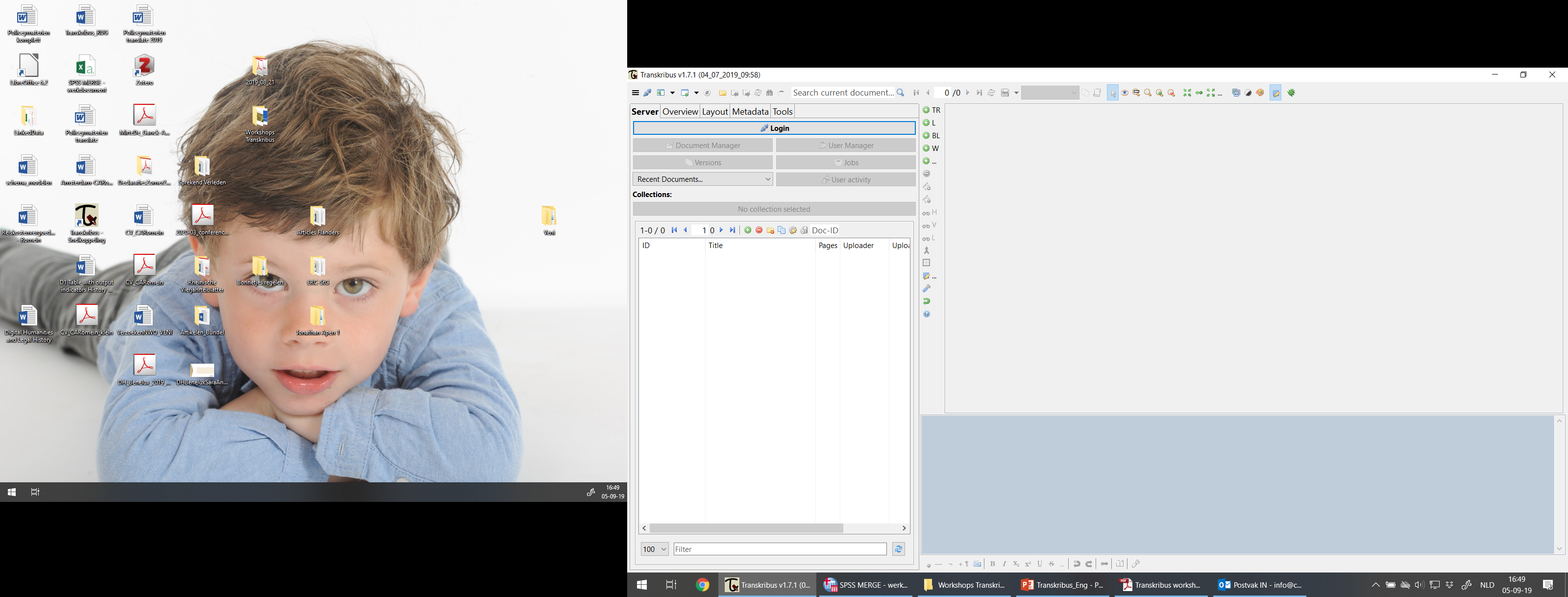 Models
T2I
Tags
P2PaLA
Tables
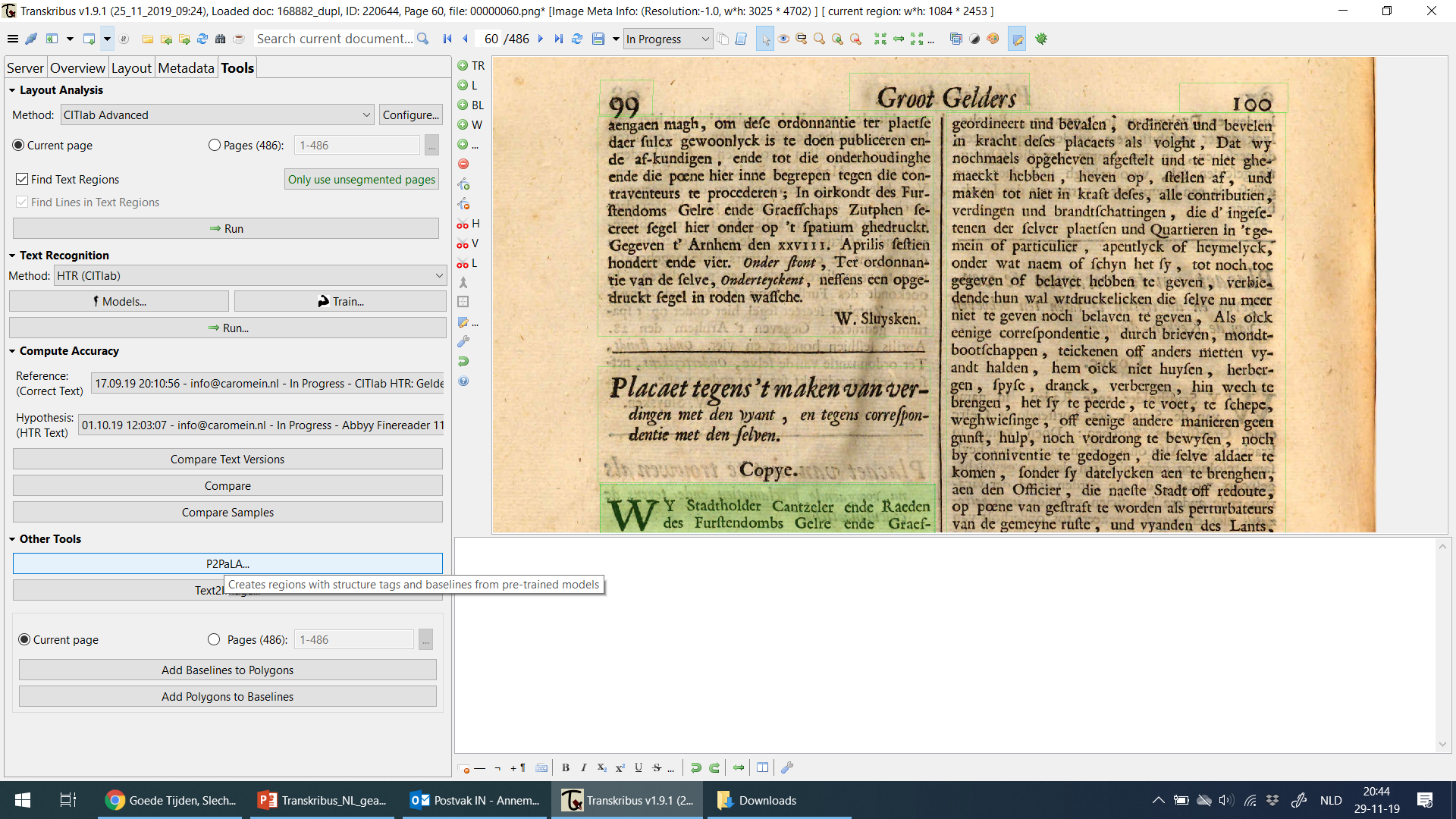 P2PaLA
Models
You need 50-100 pages.
If you do base-lines you will need to check and correct these too.
± 5 tags.
Try to think which you cannot derive fromdocument metadata (e.g. pagenumbers).
Try to be as specific as possible 
If something is always on the left page…
You create a model. Don’t confuse thiswith an HTR-model, this is a structure-model!
T2I
Tags
P2PaLA
Tables
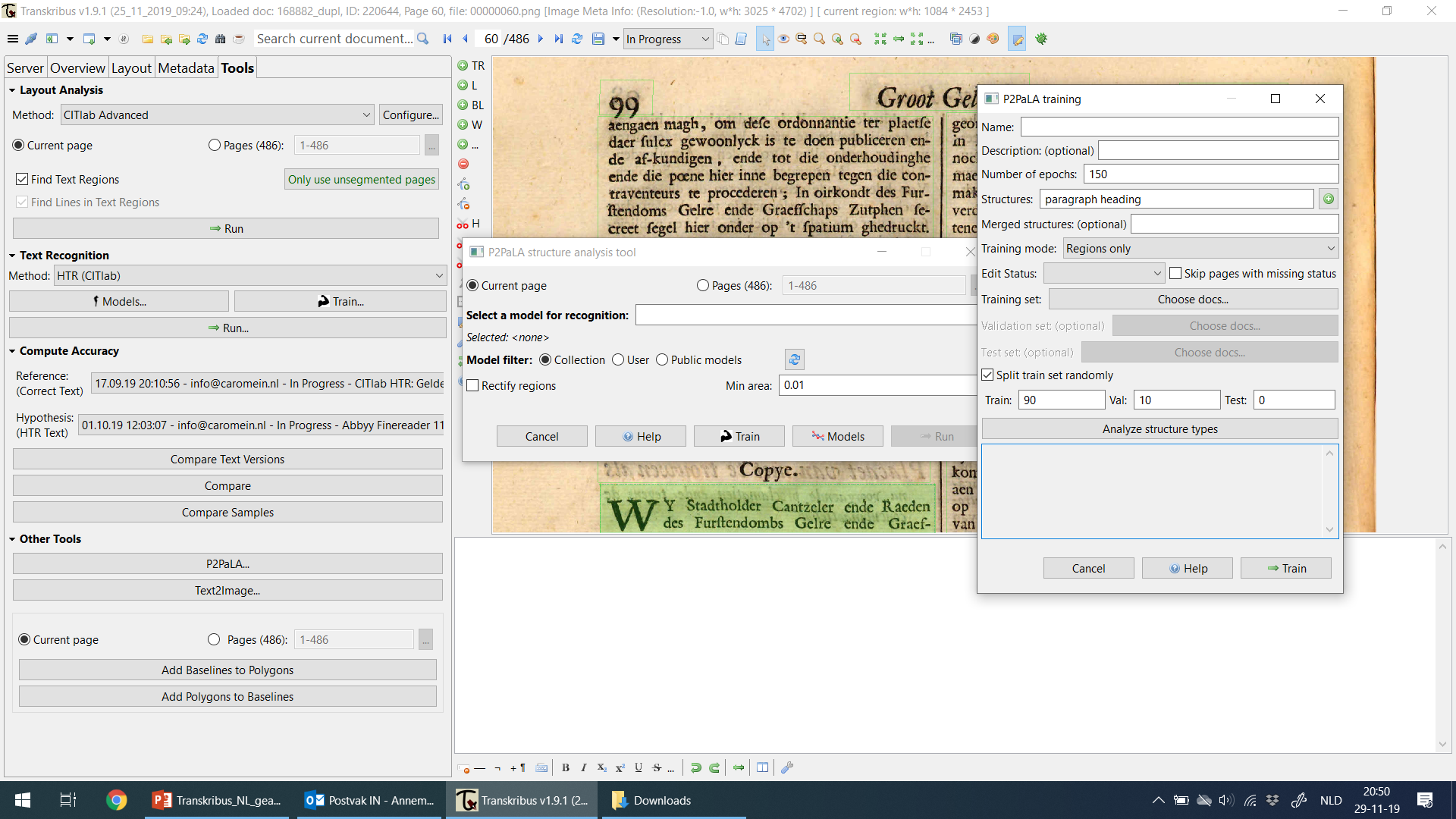 Tables
What will the future bring regarding Tables?!
Tables and automatic recognition
Models
T2I
NaverLABS Europe works on AI to recognise Vital Records. Main developers are Hervé Déjean and Jean-Luc Meunier. 
Passau data example: https://europe.naverlabs.com/about/global-ai-rd-belt/eu-and-government-projects/vital-records/
Blogpost: https://europe.naverlabs.com/blog/vital-records-and-deep-learning-are-helping-us-uncover-the-past-from-historical-handwritten-records/
New release expected in June.
Will be implemented in Transkribus (2020 was planned).
Stand-alone Open Source version is expected too (?).
Tags
P2PaLA
Tables
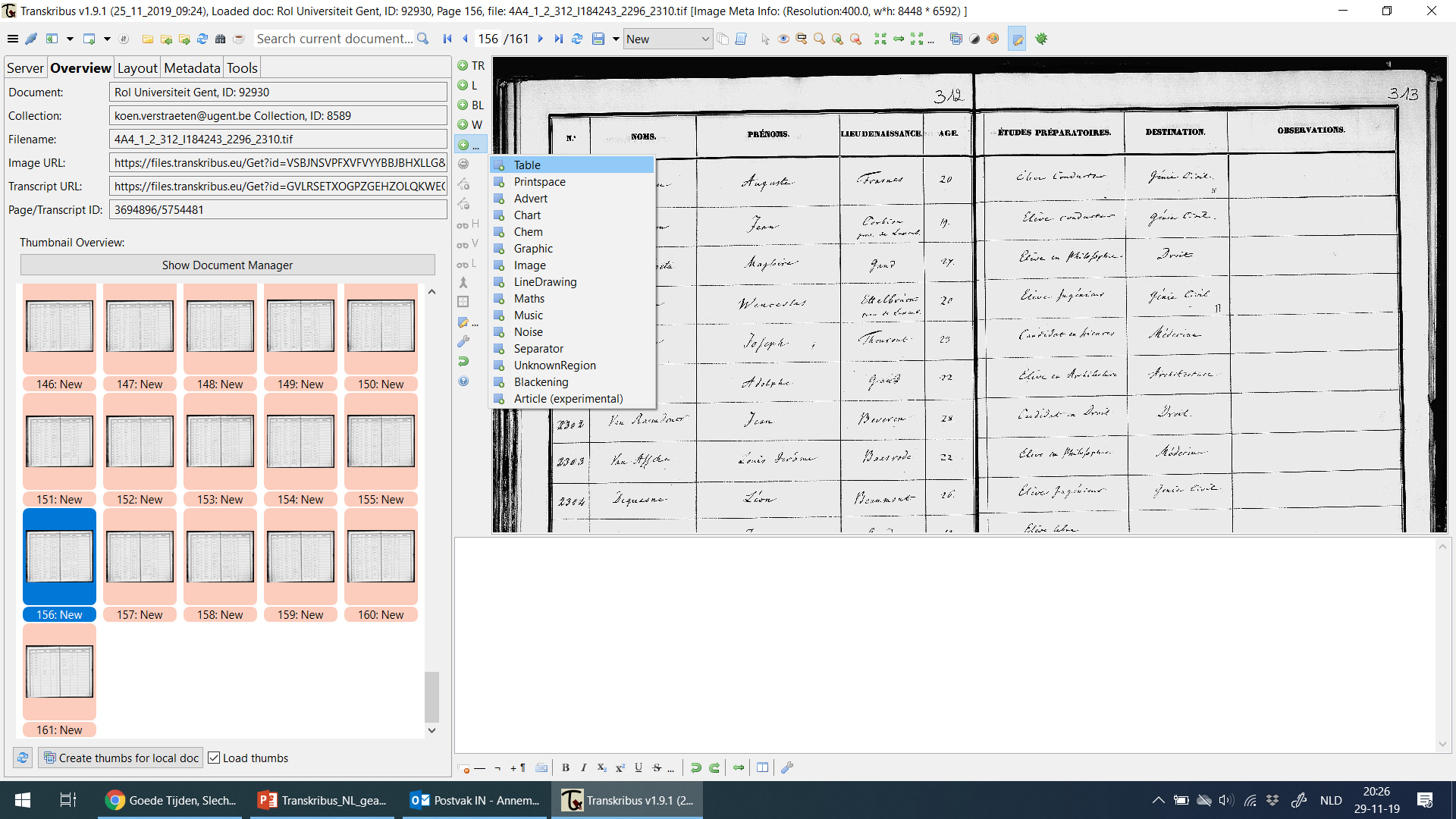 Step 1. Mark your tables!
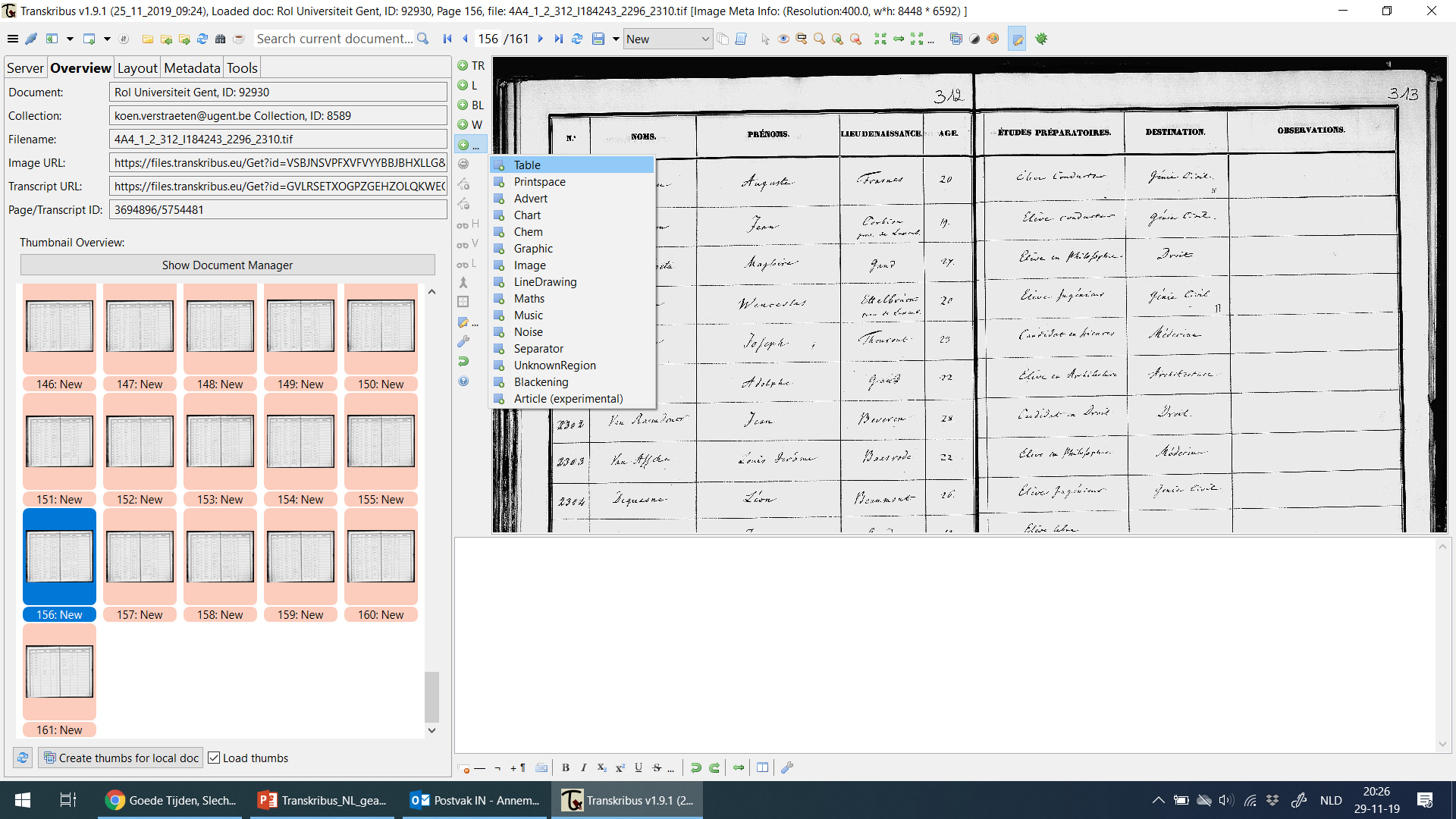 Tables can be problematic when a strict border is absent or when the author did not write exactly in the right box.
The original image and the corresponding extracted table. (NaverLABS blogpost)
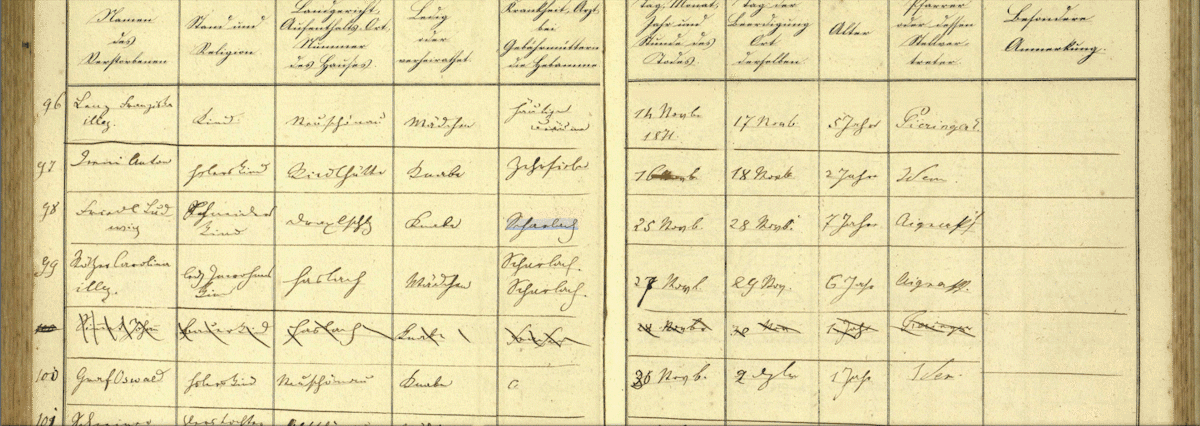 Examples from NaverLABS blog
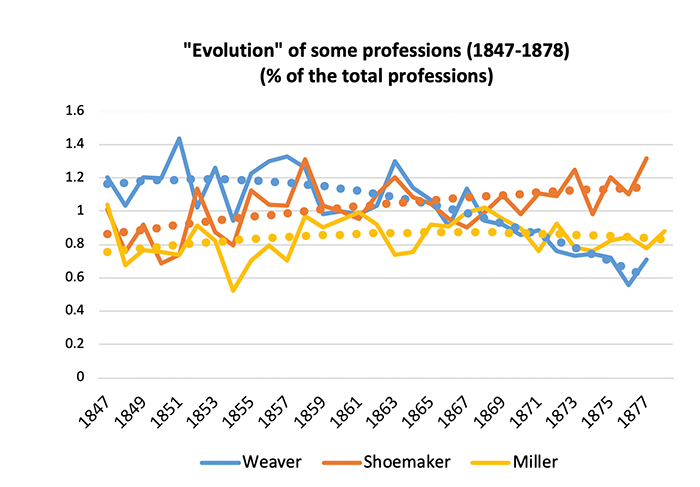 DISCLAIMER: The following examples are used to illustrate what’s possible. They have not been scientifically validated by social historians.
Globale workflow Naverlab’s Document Understanding
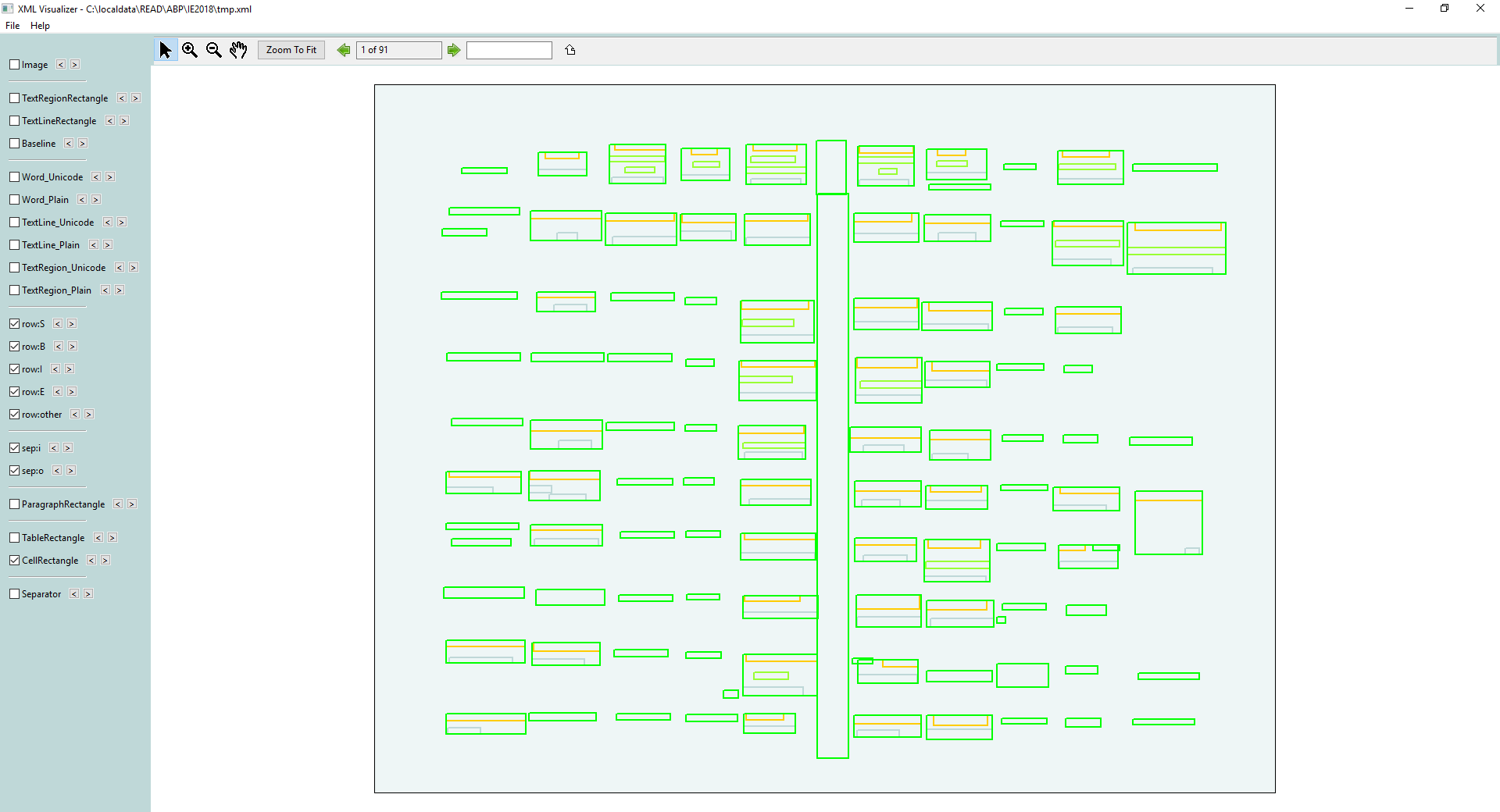 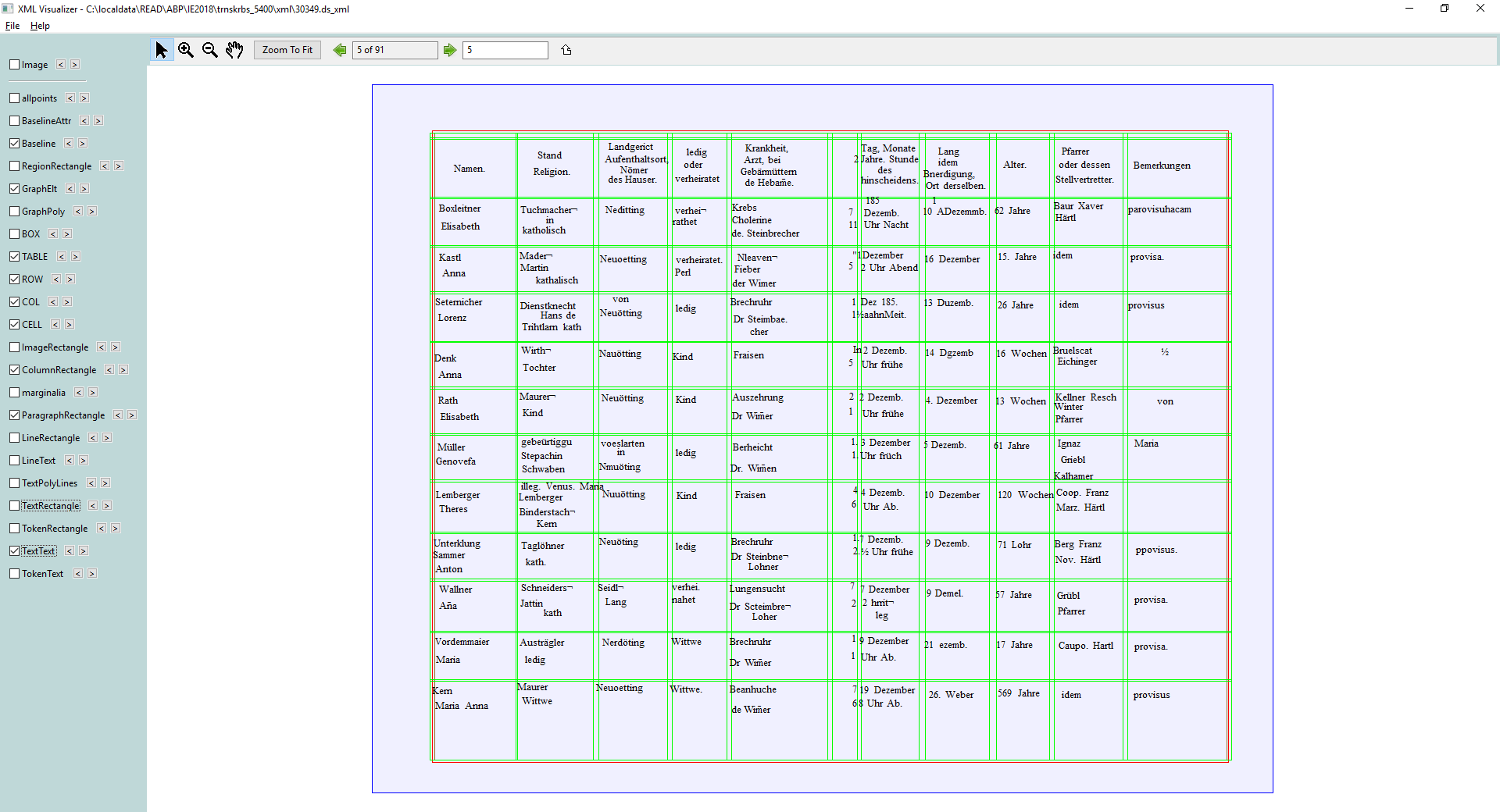 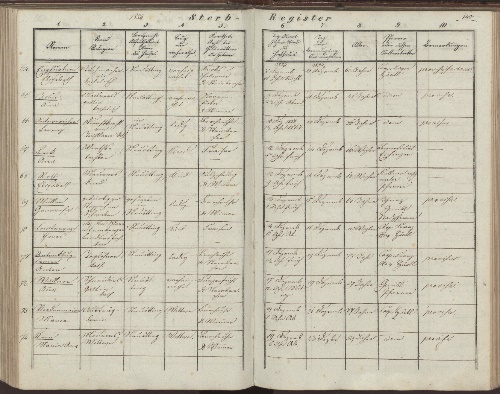 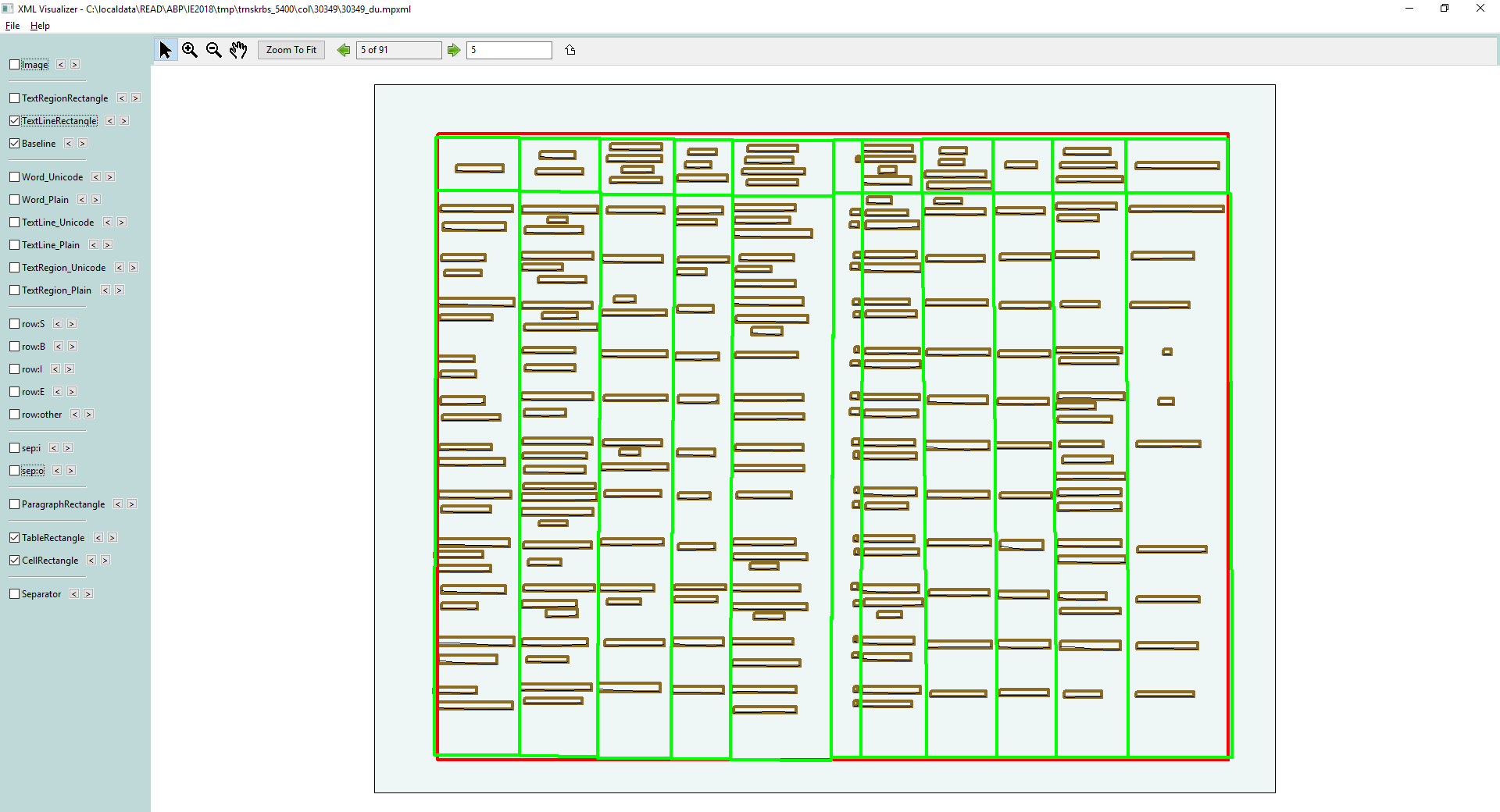 Handwritten Text Recognition (URO)
Data collection / Ground truth
Text line detection (URO)
Table Understanding (NLE)
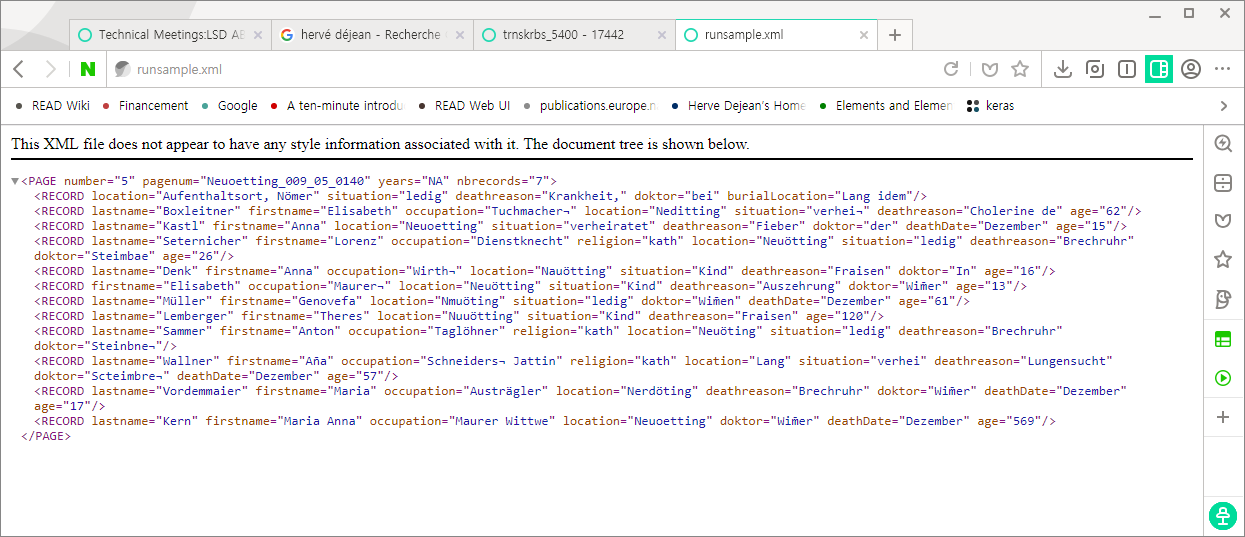 Information Extraction (NLE)
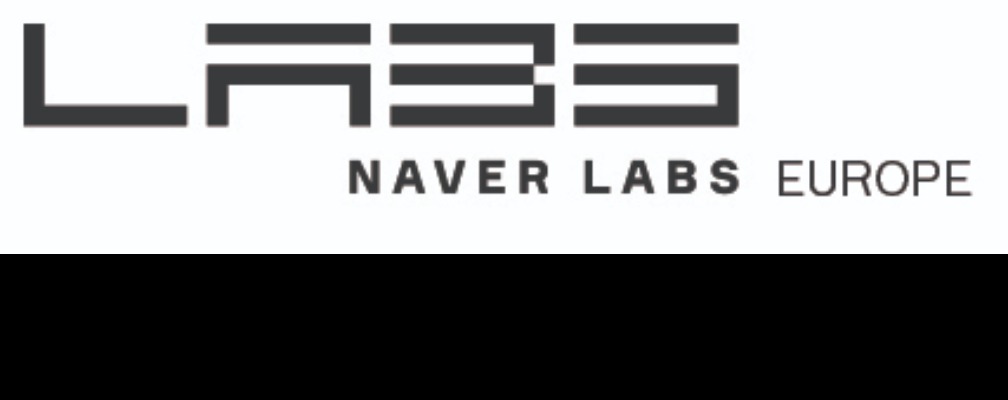 [Speaker Notes: Show 144 GT with images

Data ground Truth: 1000 images have been properly annotated (rows / columns)]
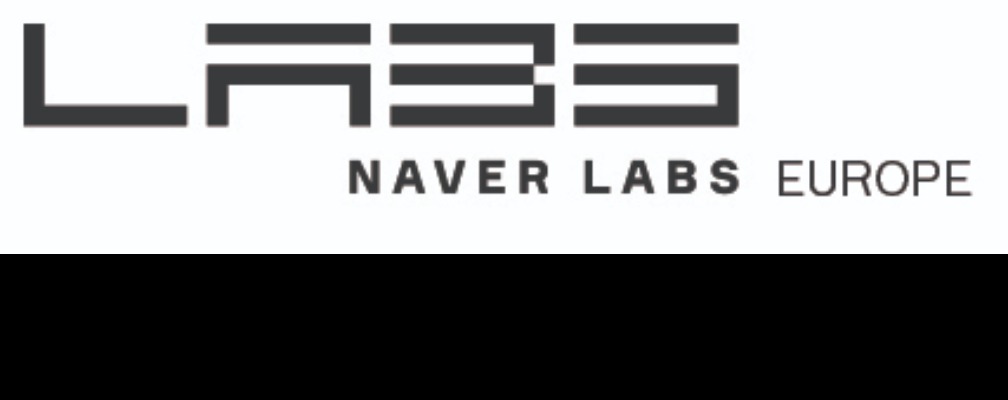 Process: Document Understanding
Understand the document layout (organisation) to do Information Extraction.
OCR/HTR
Analysis
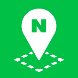 Our Input
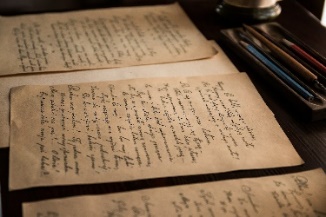 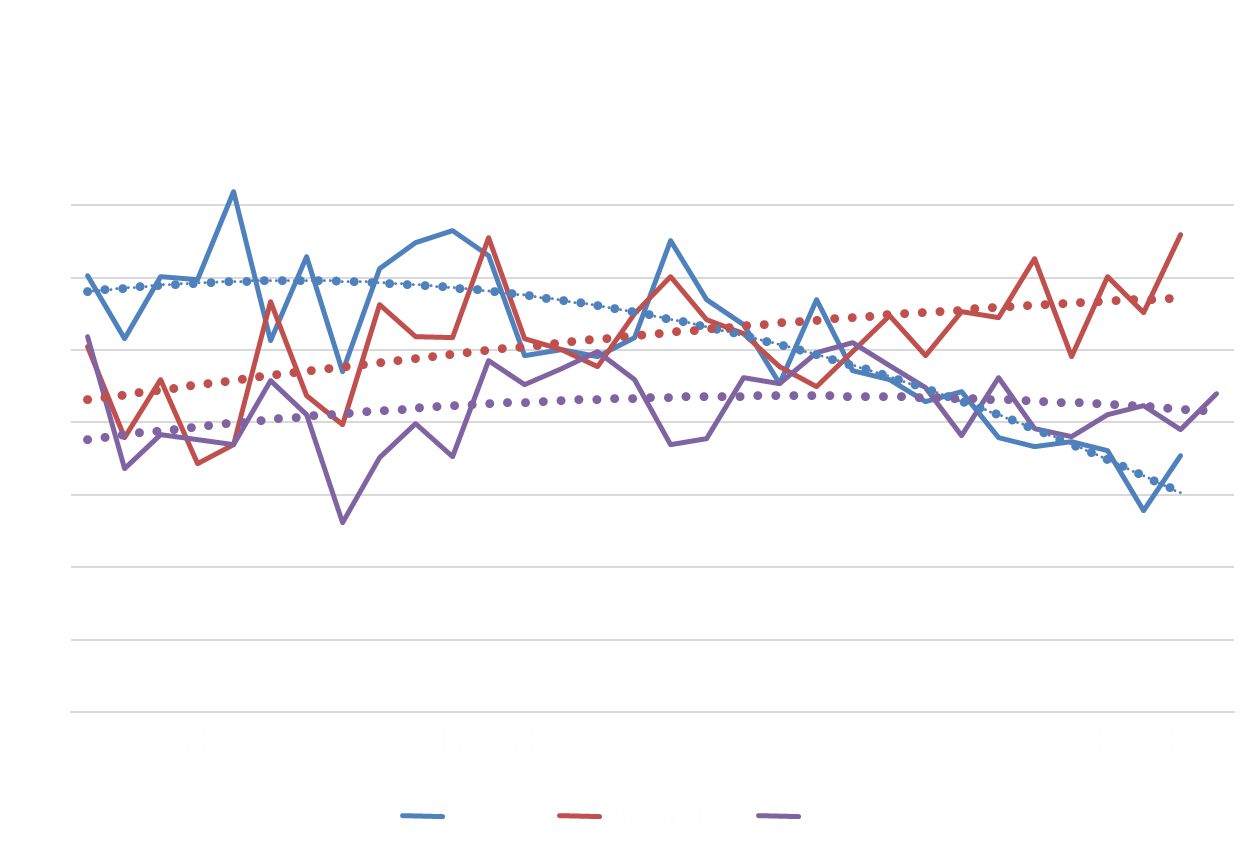 Text, position
Layout Structure
Information (database)
Raw text
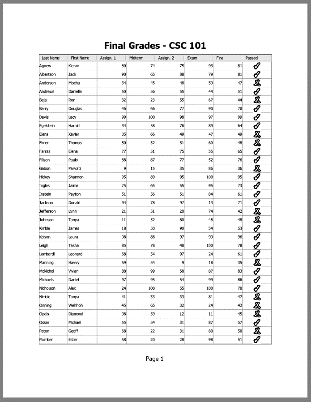 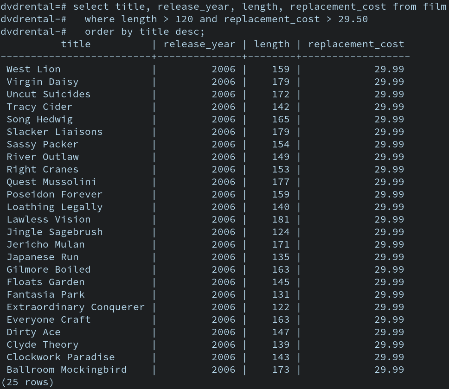 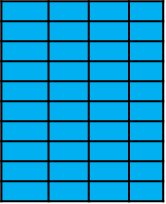 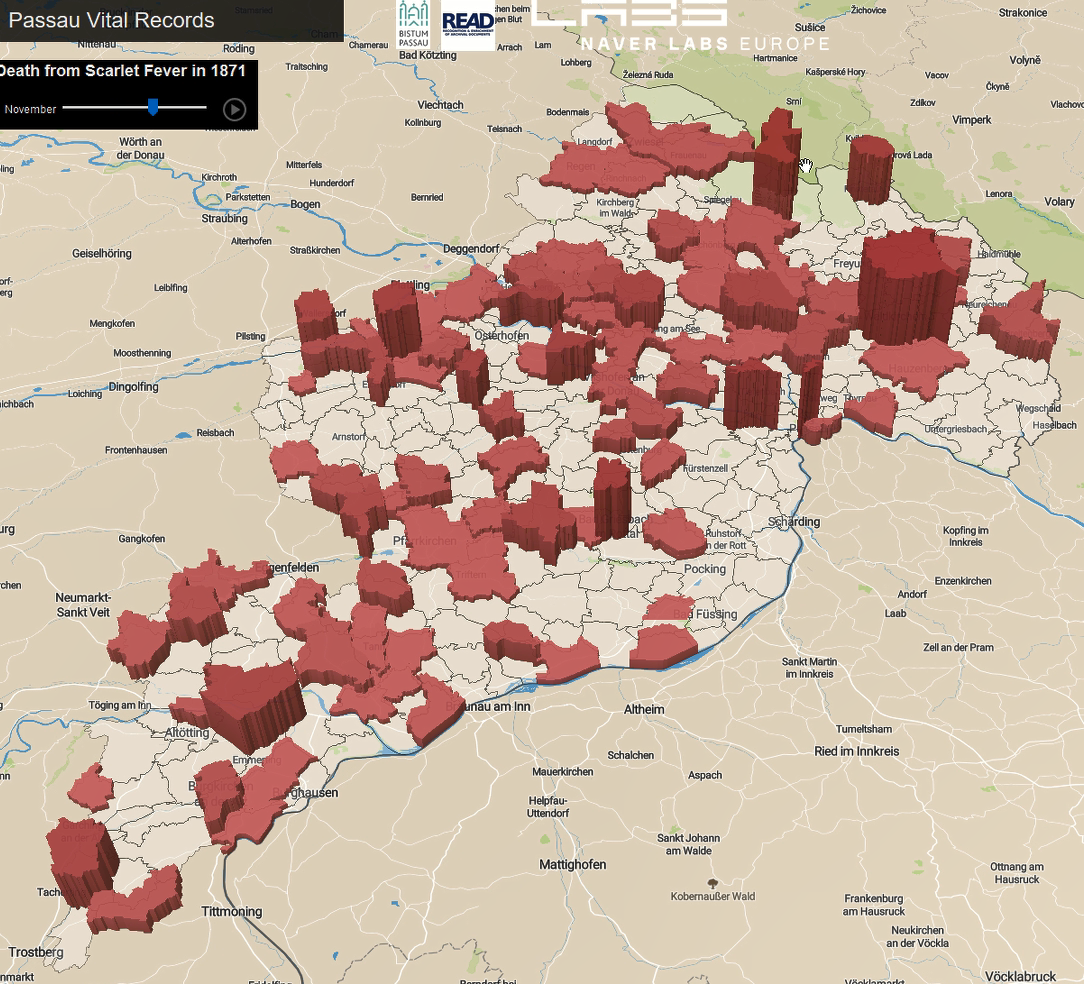 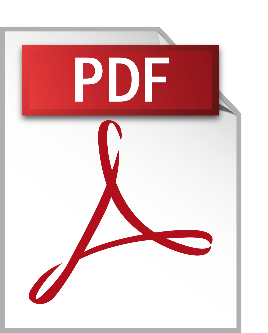 One tool for Document Layout/Understanding
Graph Creation
Nodes: textlines
Edges: positional relations
Page Layout Segmentation
Edge classification
Document Reconstruction
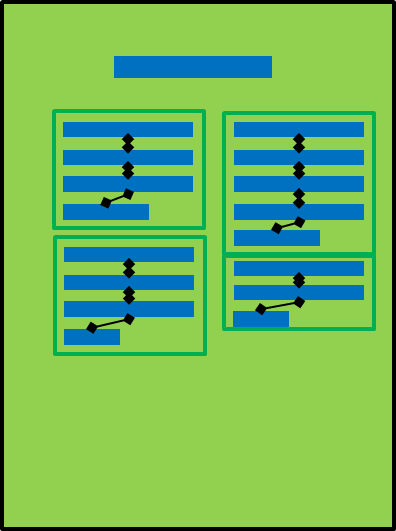 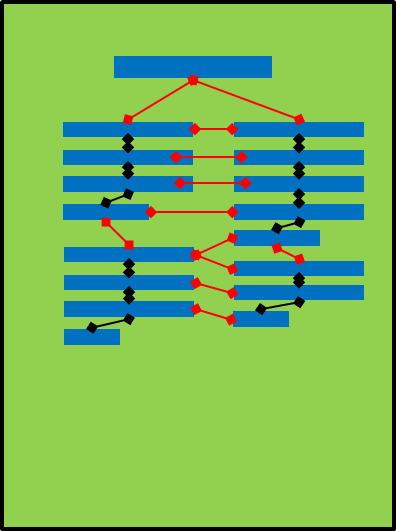 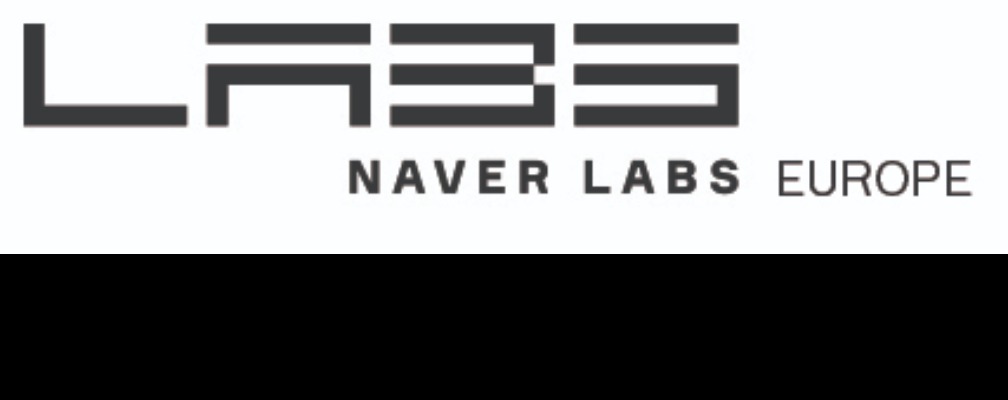 [Speaker Notes: Our Approach: a Unified Tool for Document Layout/Understanding
Graph-based Approach
One page: one graph
Nodes: textlines
Edges: positional relations
Task: nodes/edge classification

Two Structured Machine Learning Approaches
Graph Conditional Random Fields (CRF)
Graph Convolutional Networks (GCN)]
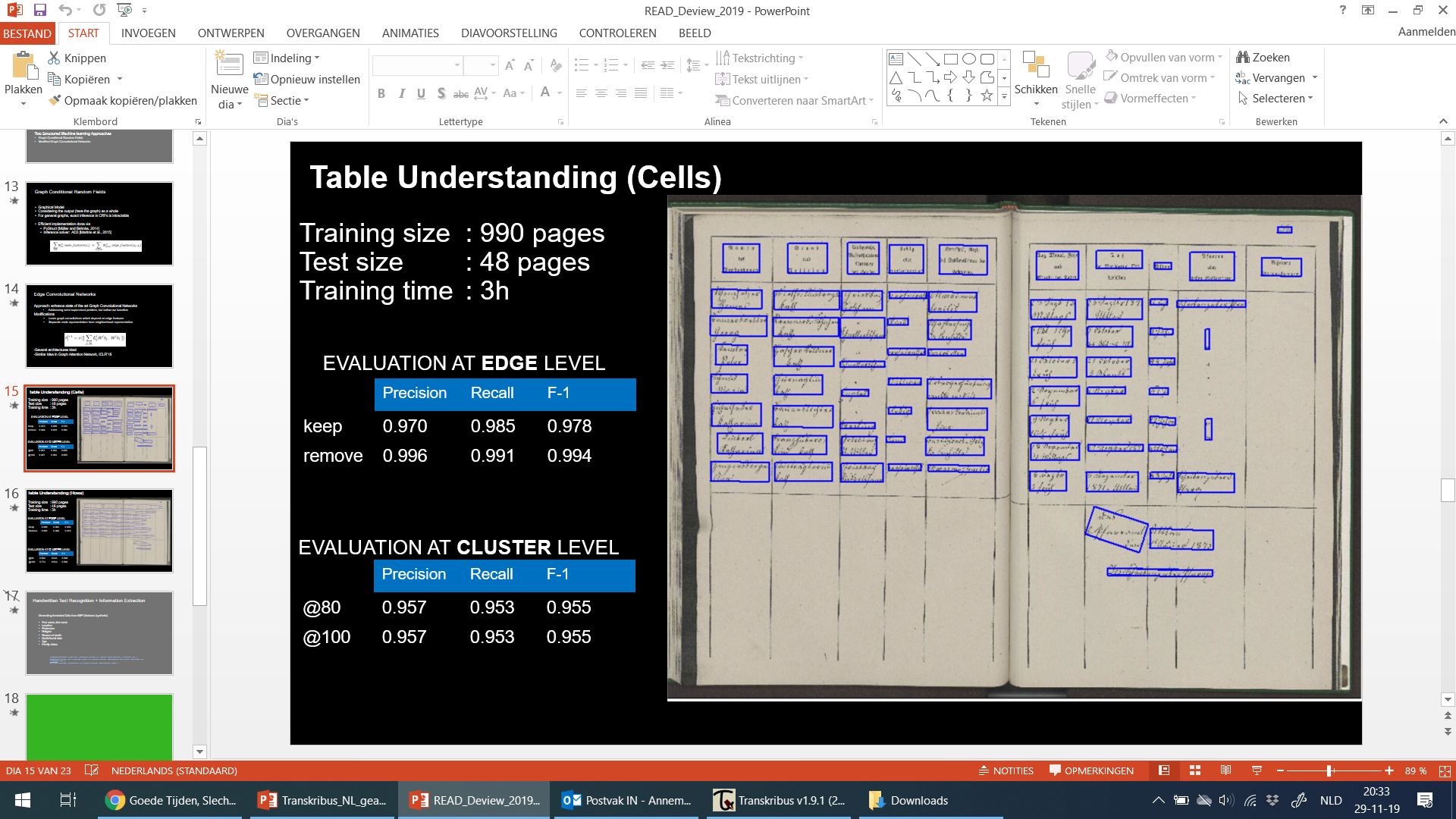 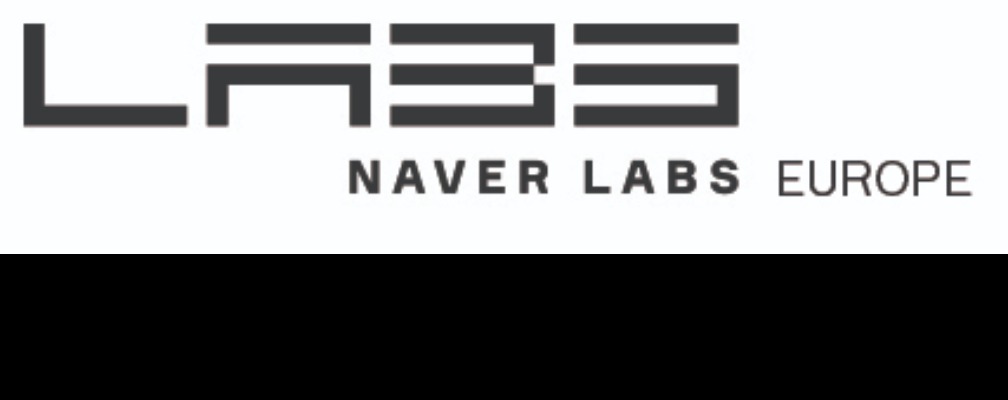 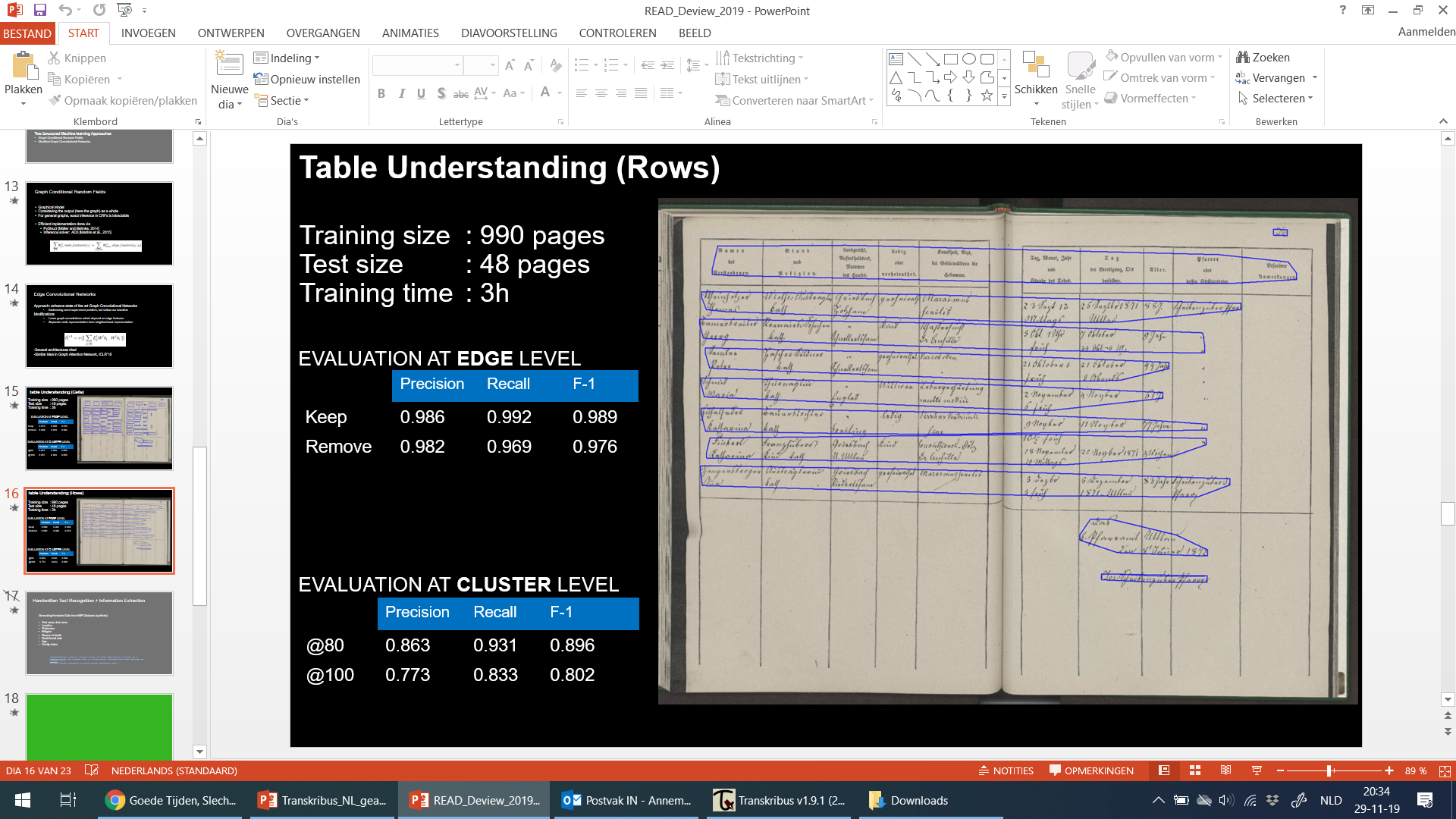 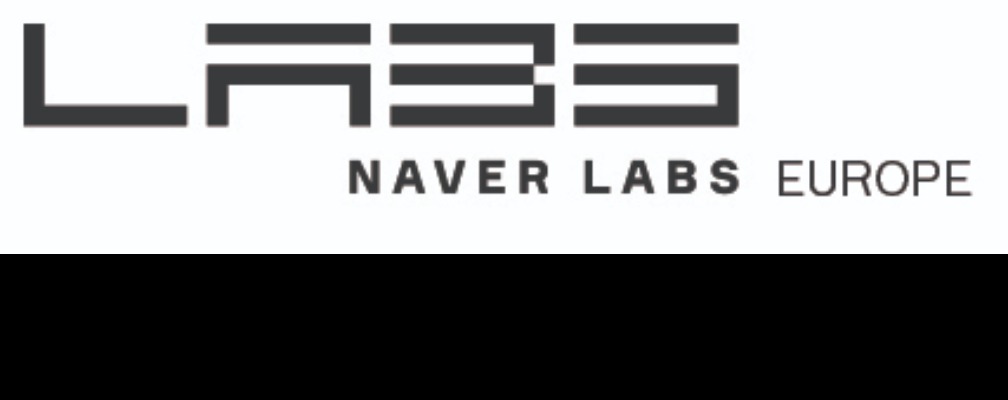 [Speaker Notes: Handwritten Text Recognition + Information ExtractionGenerating Annotated Data from ABP Database (synthetic)

First name, last name
Location
Profession
Religion
Reason of death
Death/burial date
Age
Family status]
Visualize how disease spread over the Passau region
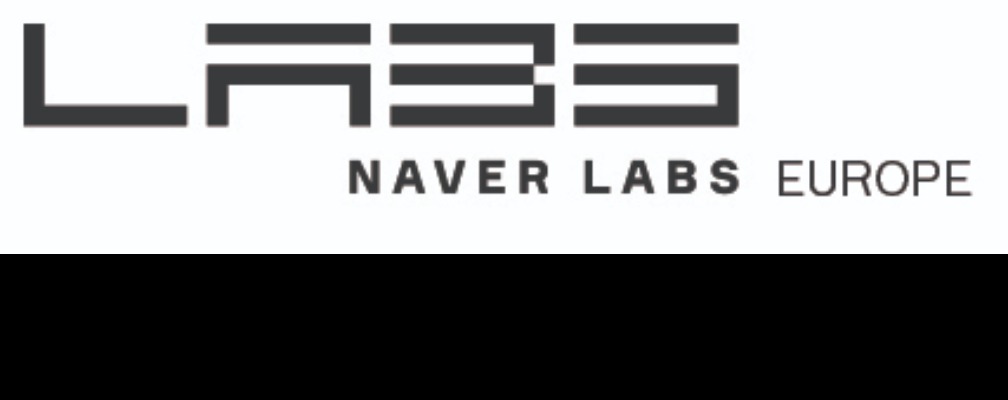 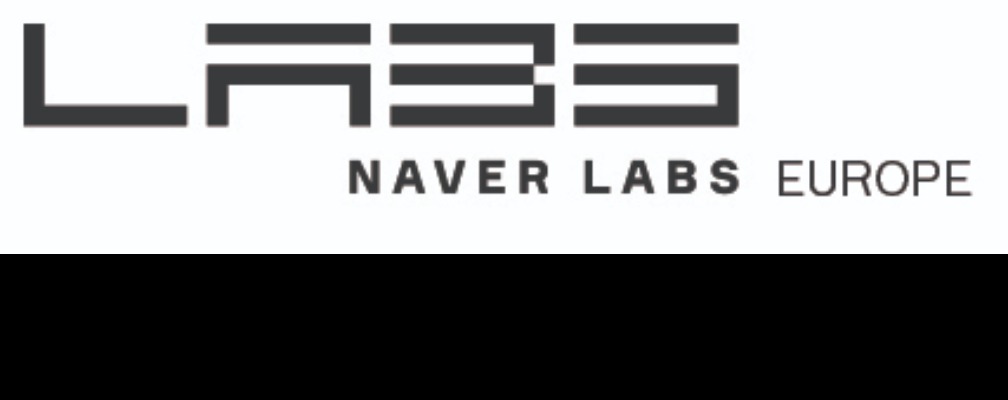 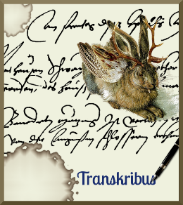 Extra information
Manuals: 
https://transkribus.eu/wiki/index.php/How_to_Guides

Youtube Channel and Tutorials: 
https://www.youtube.com/channel/UC-txVgM31rDTGlBnH-zpPjA

Facebook:
@Transkribus Users (user based)

Web-Interface: 
https://transkribus.eu/r/read/projects/

DocScan and ScanTent: 
https://readcoop.eu/scantent/
READ and Transkribus: 
https://read.transkribus.eu/
https://transkribus.eu/

E-Learning: 
https://learn.transkribus.eu/

Contact: 
info@readcoop.eu